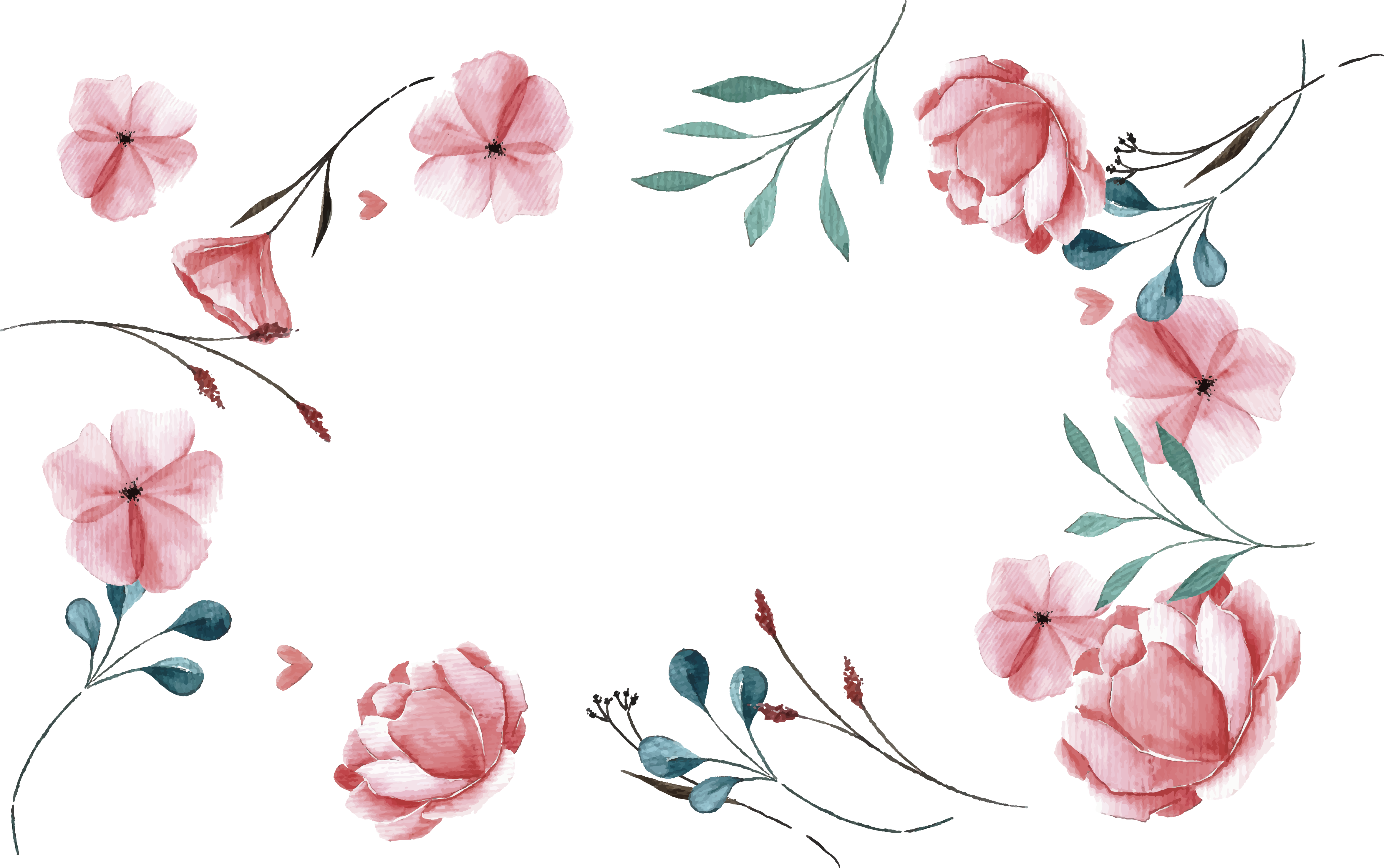 水彩花卉商务模板
SPRING AND AUTUMN ADVERTISING EXQUISITE TEMPLATES
First of all, thank you for downloading the product (spring and autumn advertisement), special explanation: the work can only be used by oneself, prohibit to carry on second sale, if find out to be pursued.
部门：市场部      汇报人：猪七爷
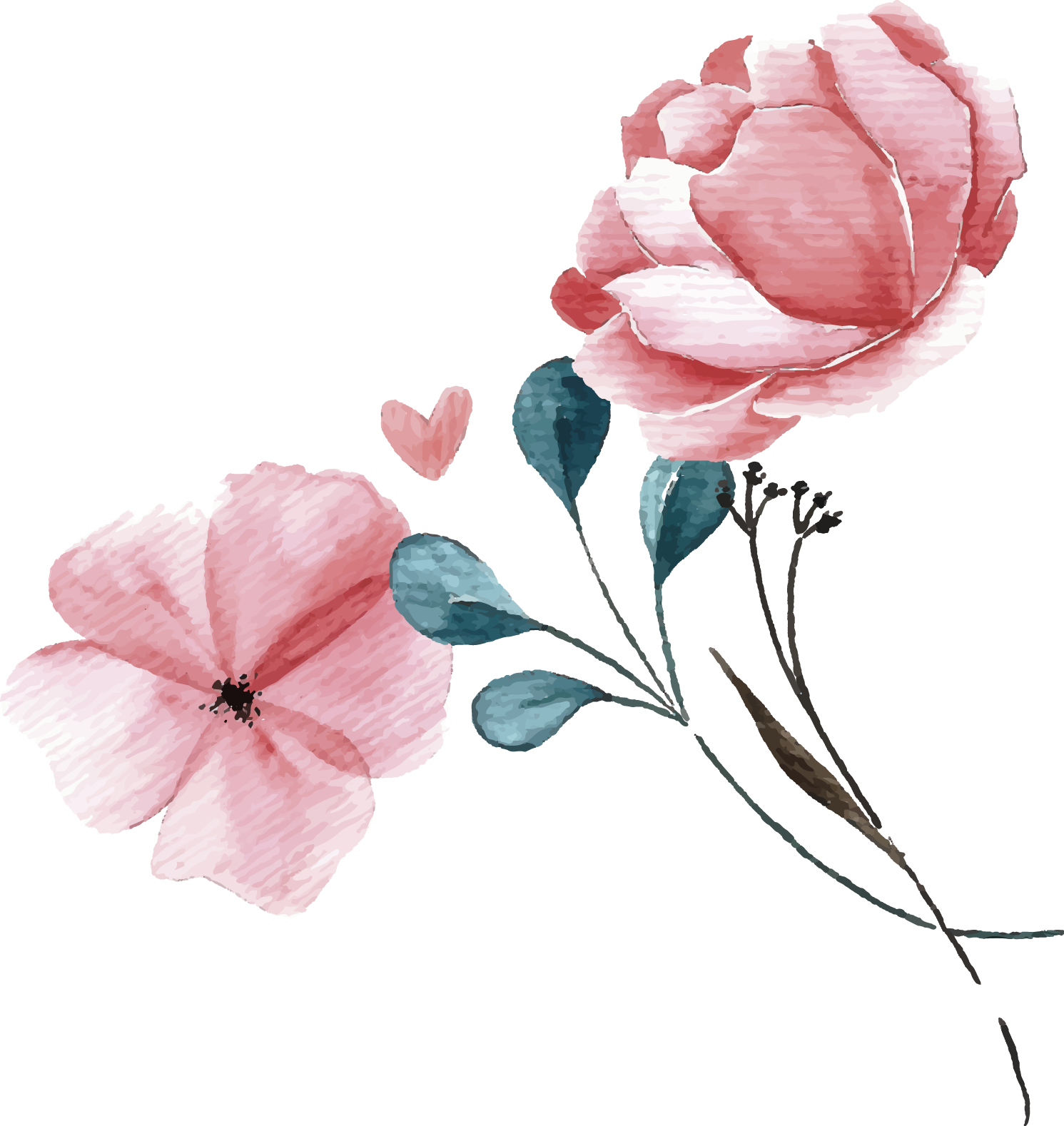 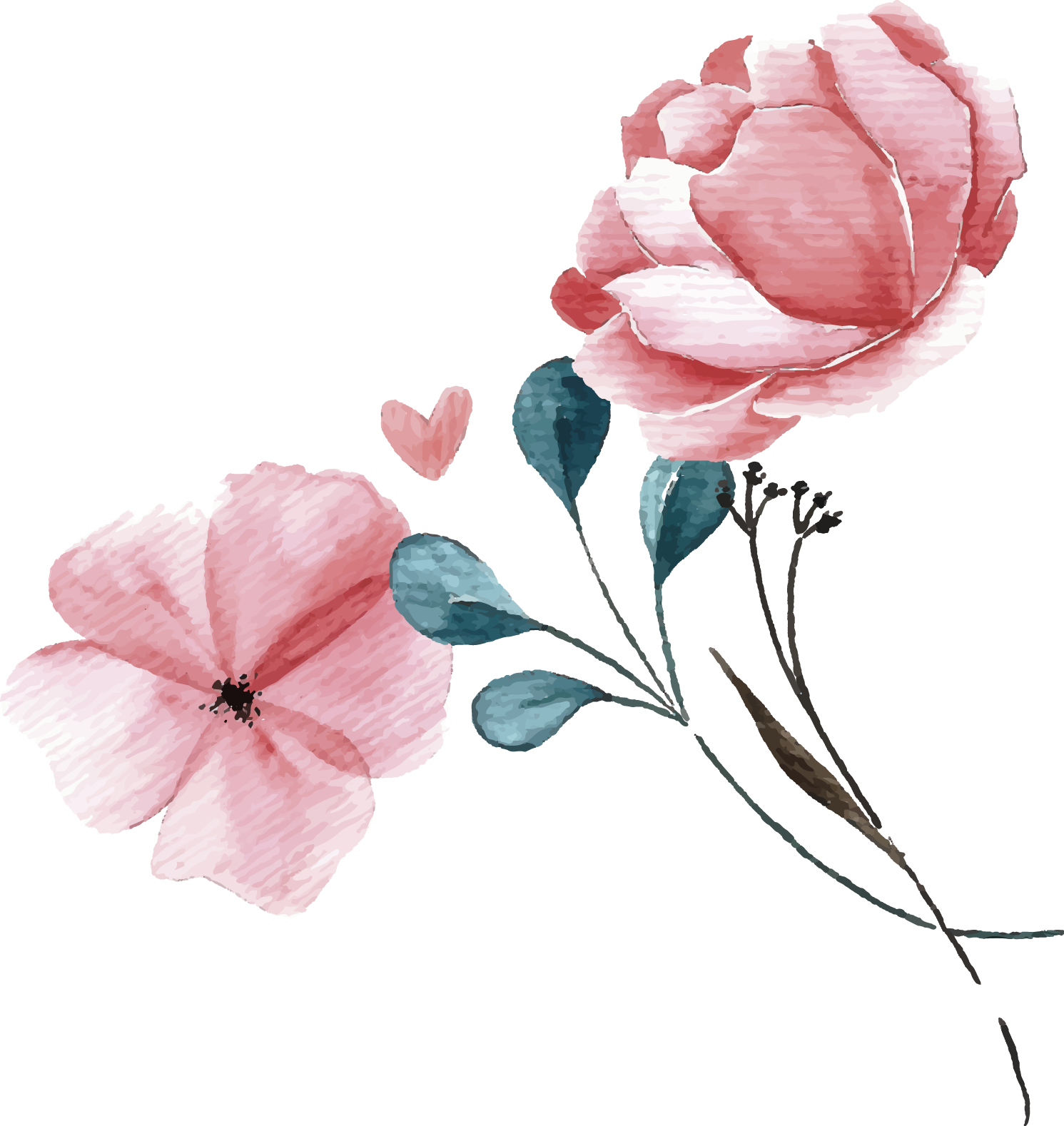 目  录
COMPANY
输入您的文字标题
输入您的文字标题
01
02
Please write the title here
Please write the title here
输入您的文字标题
输入您的文字标题
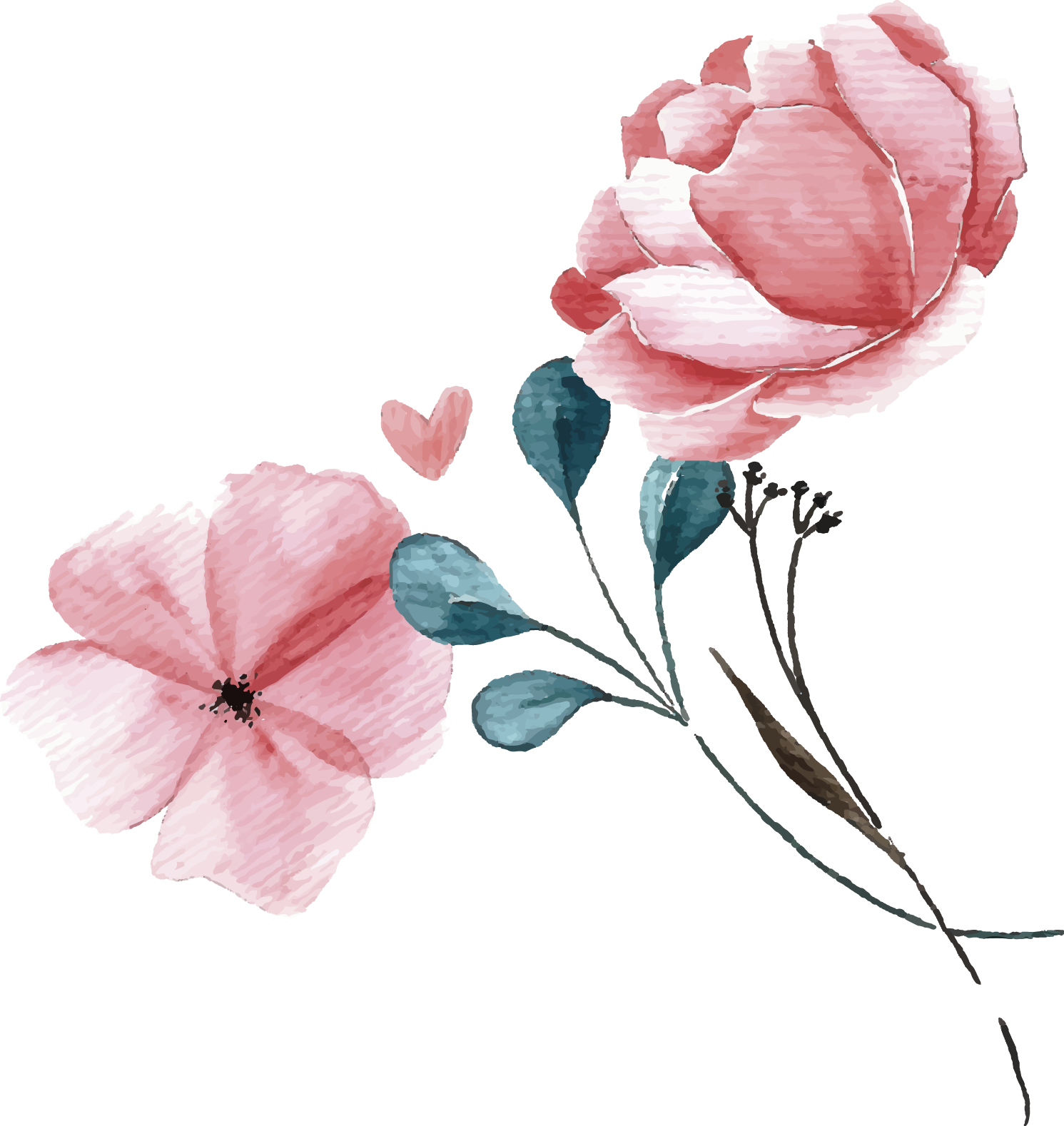 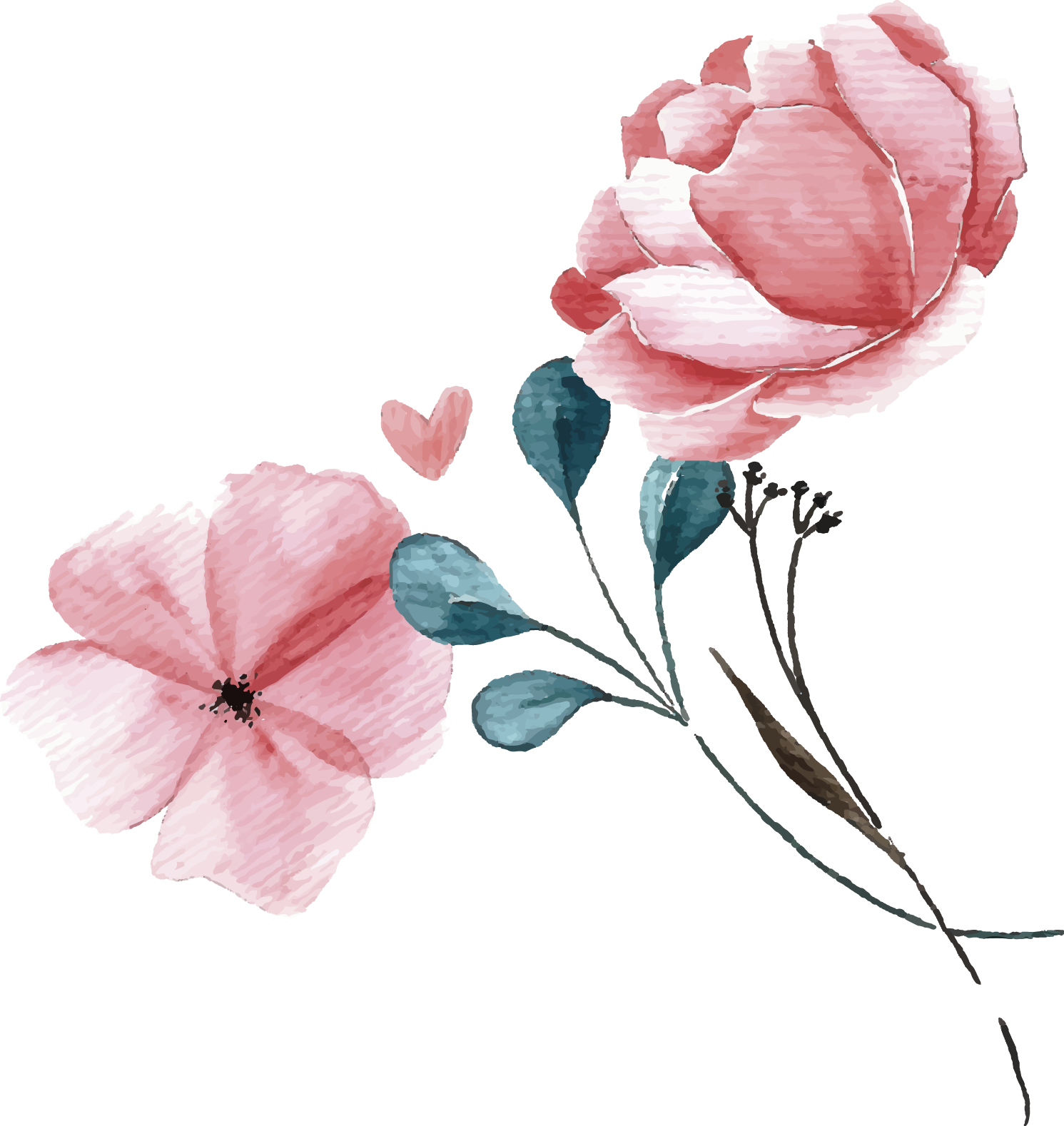 03
04
Please write the title here
Please write the title here
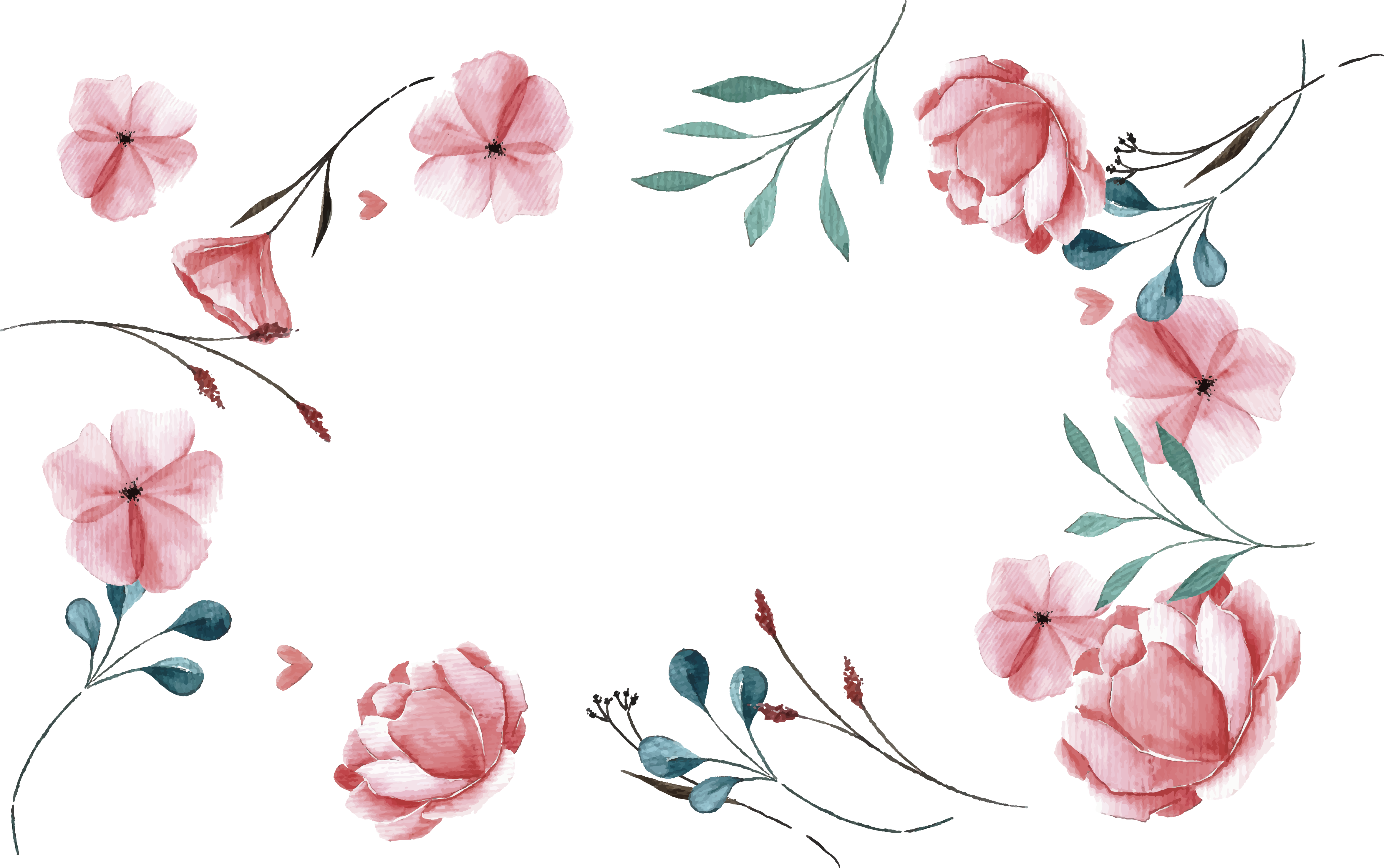 PART 01
输入您的文字标题
Please write the title here
Fresh business general template
Applicable to enterprise introduction, summary report, sales marketing, chart dataa
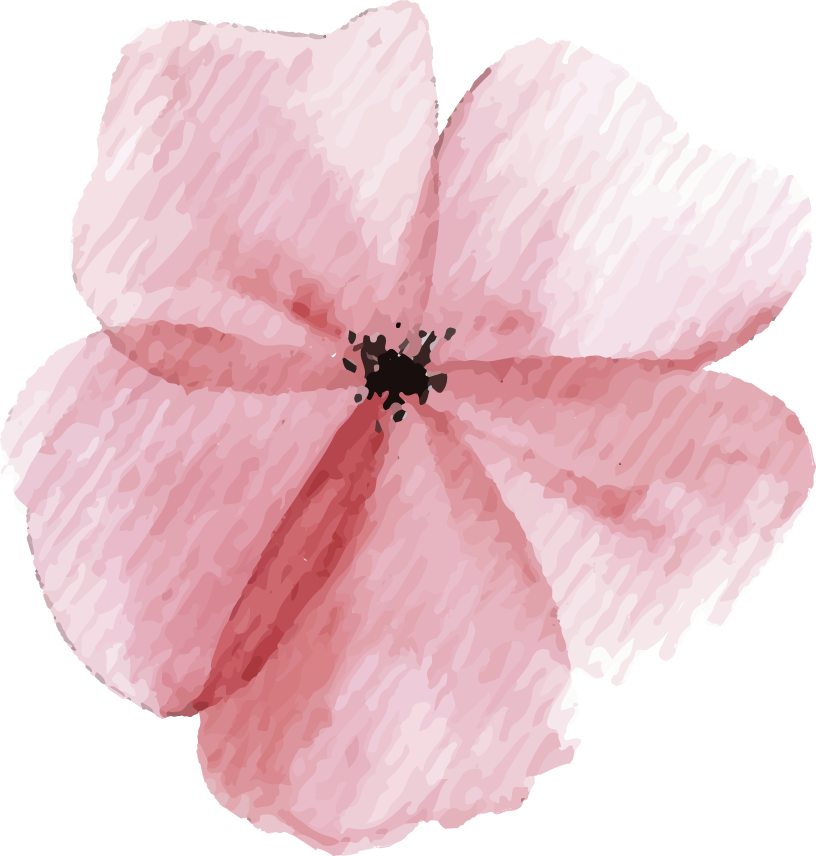 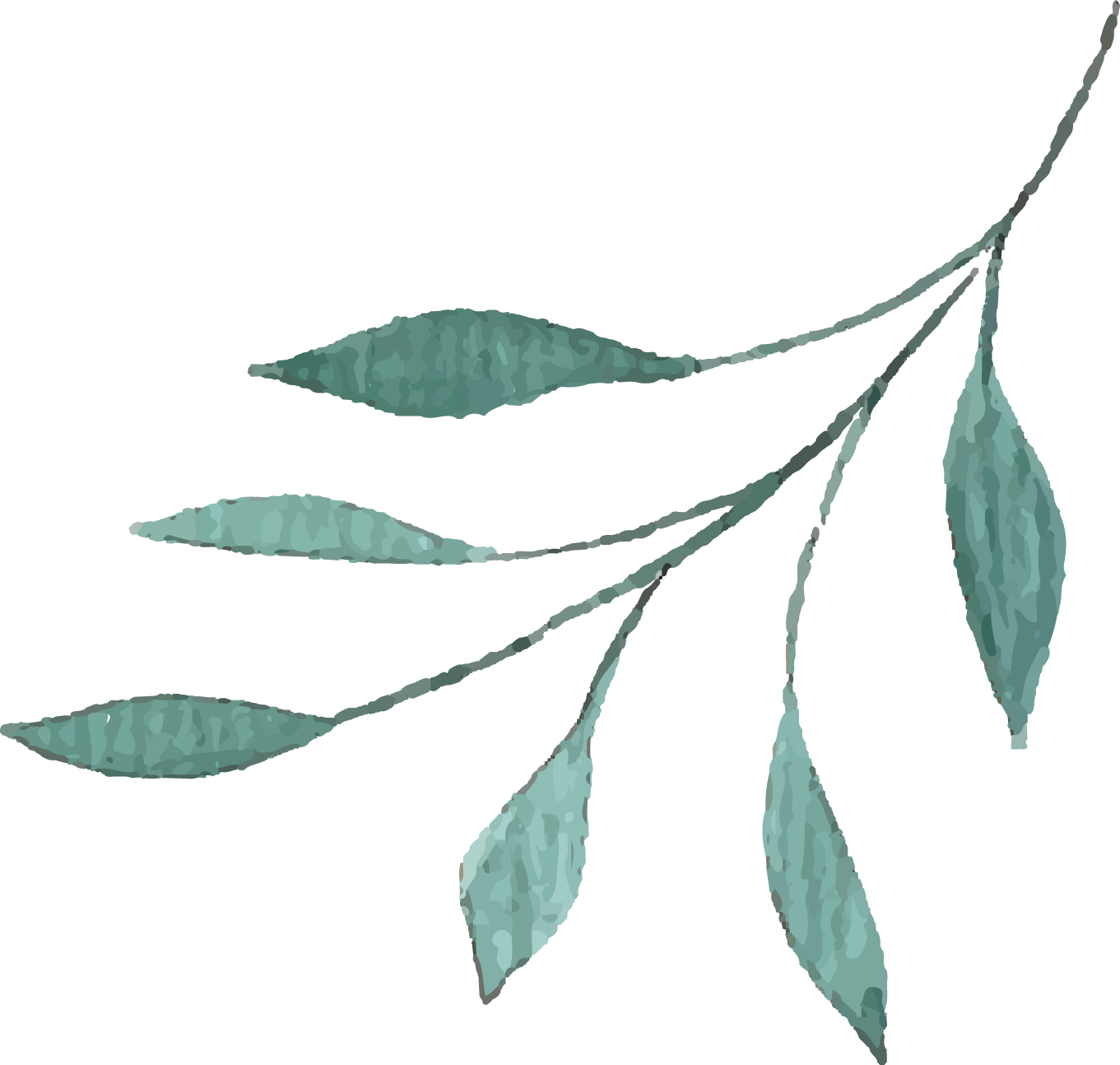 此处添加标题
Spring and autumn advertisement
50%
90%
47%
55%
This template is the spring and autumn advertising original, here you can directly modify the content.
This template is the spring and autumn advertising original, here you can directly modify the content.
This template is the spring and autumn advertising original, here you can directly modify the content.
This template is the spring and autumn advertising original, here you can directly modify the content.
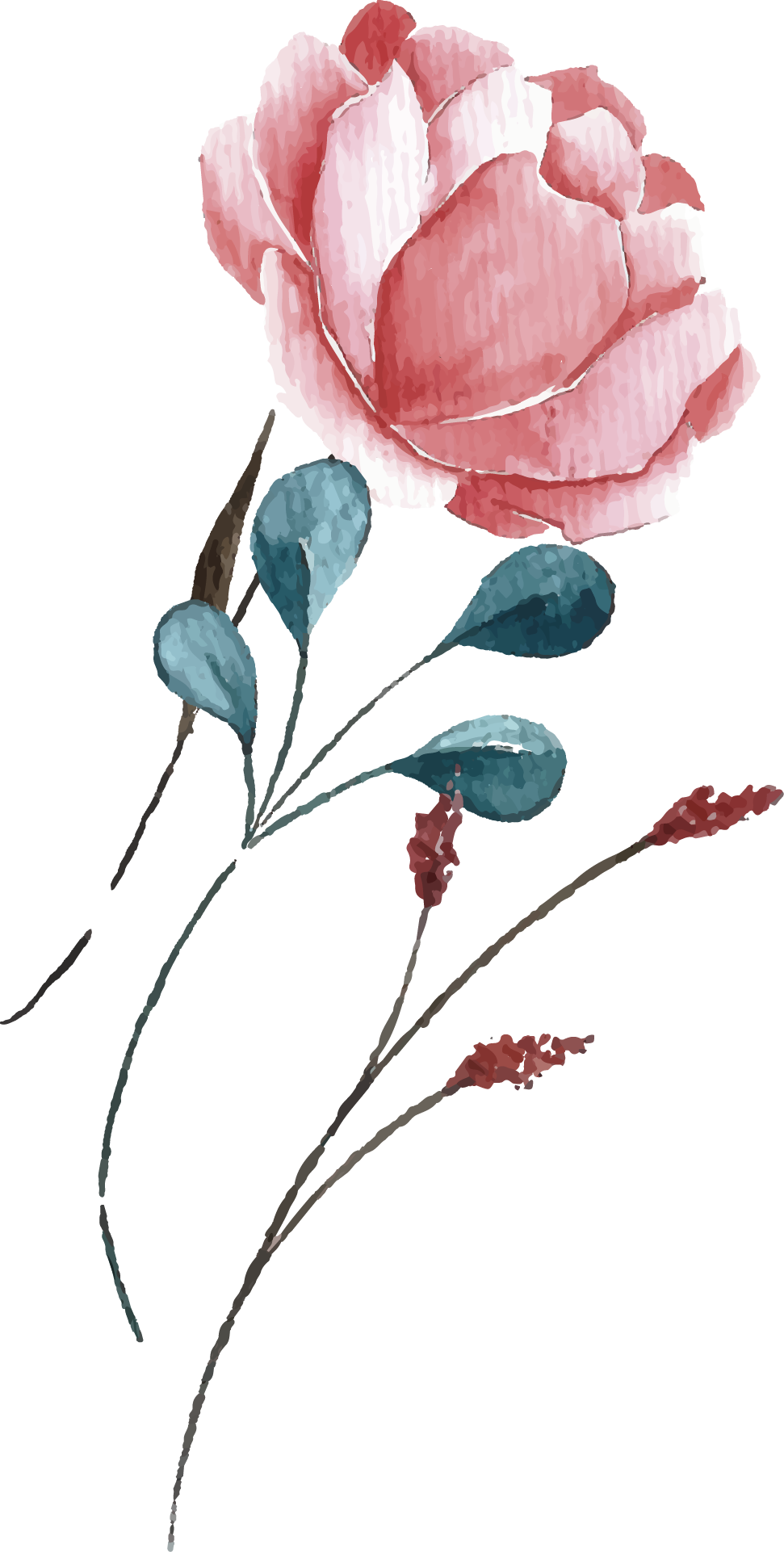 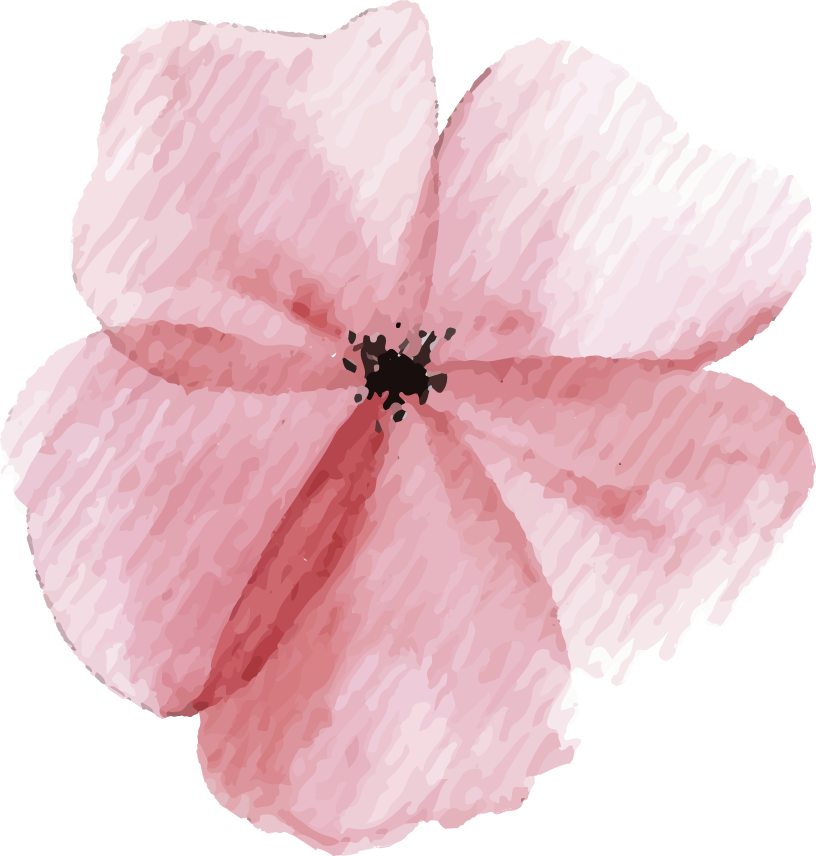 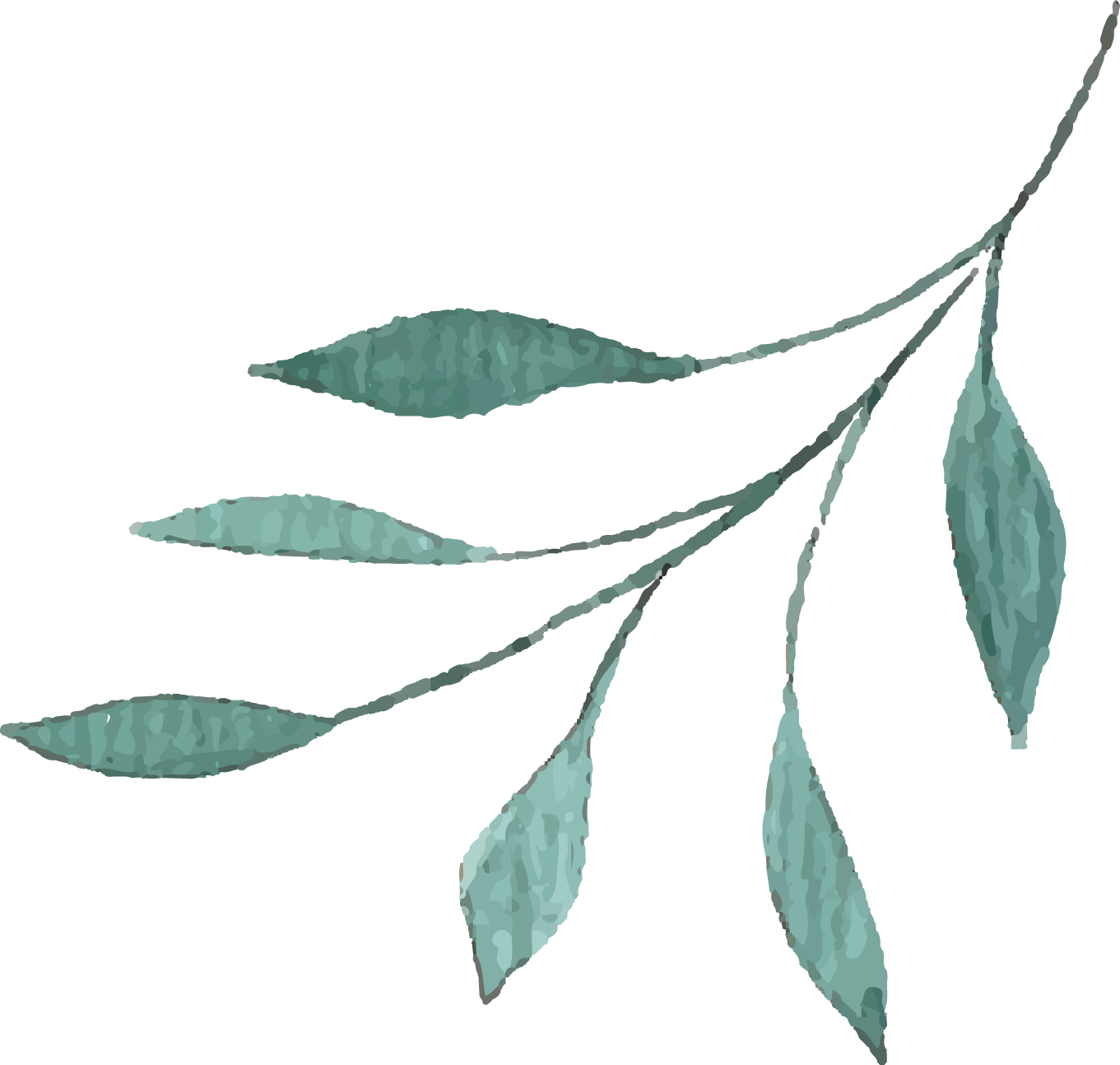 此处添加标题
Spring and autumn advertisement
添加标题
This template is the spring and autumn advertising original, here you can directly modify the content. This template is the spring and autumn advertising original, here you can directly modify the content.
$：548445
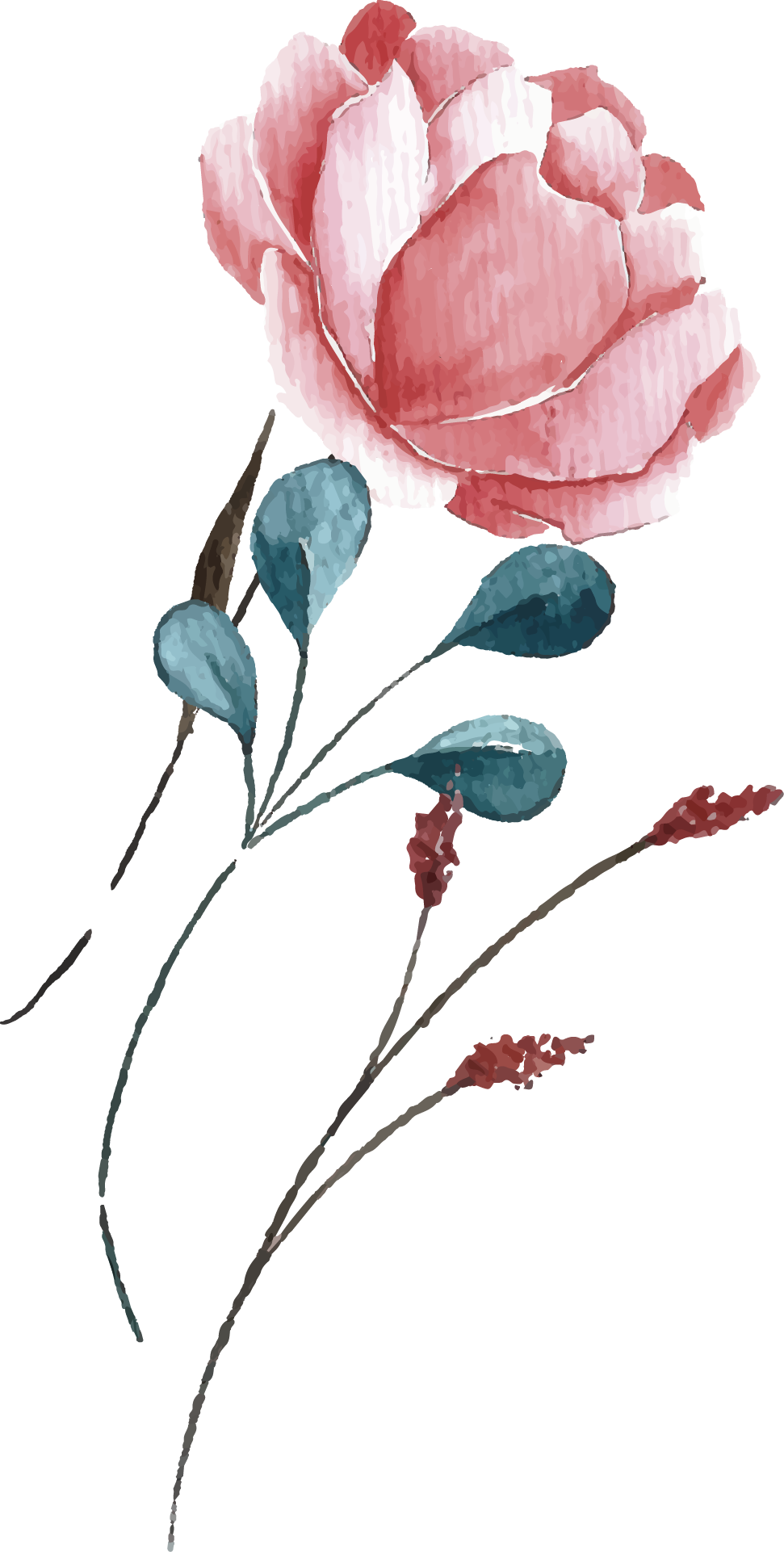 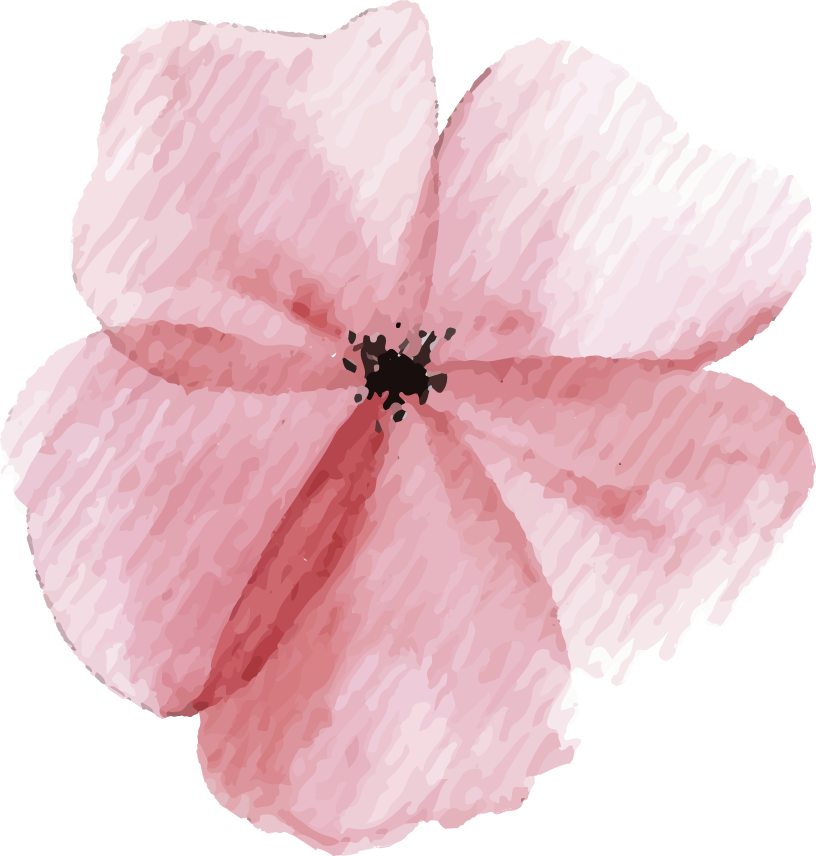 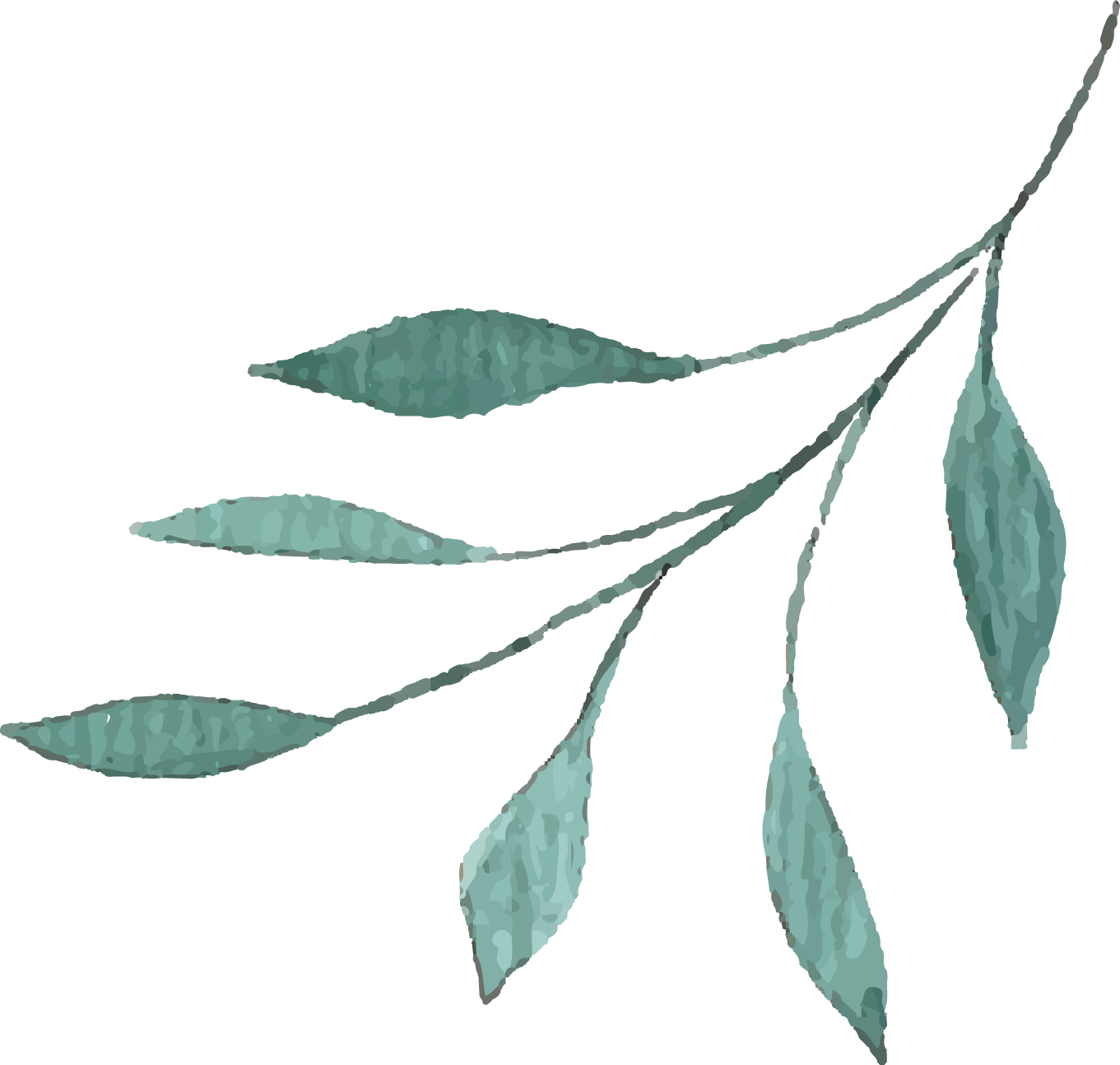 此处添加标题
Spring and autumn advertisement
01
02
This template is the spring and autumn advertising original, here you can directly modify the content.
This template is the spring and autumn advertising original, here you can directly modify the content.
03
04
This template is the spring and autumn advertising original, here you can directly modify the content.
This template is the spring and autumn advertising original, here you can directly modify the content.
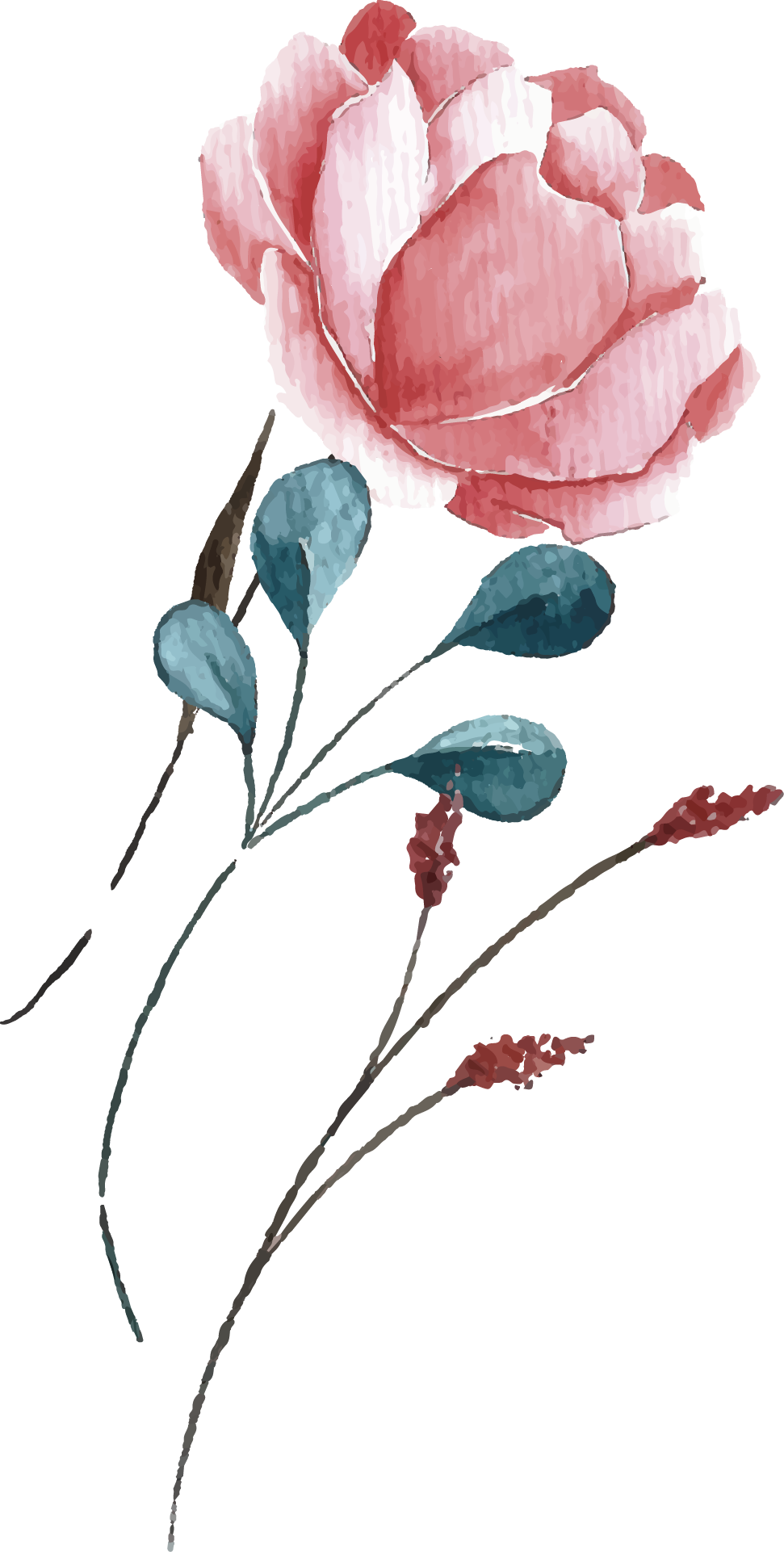 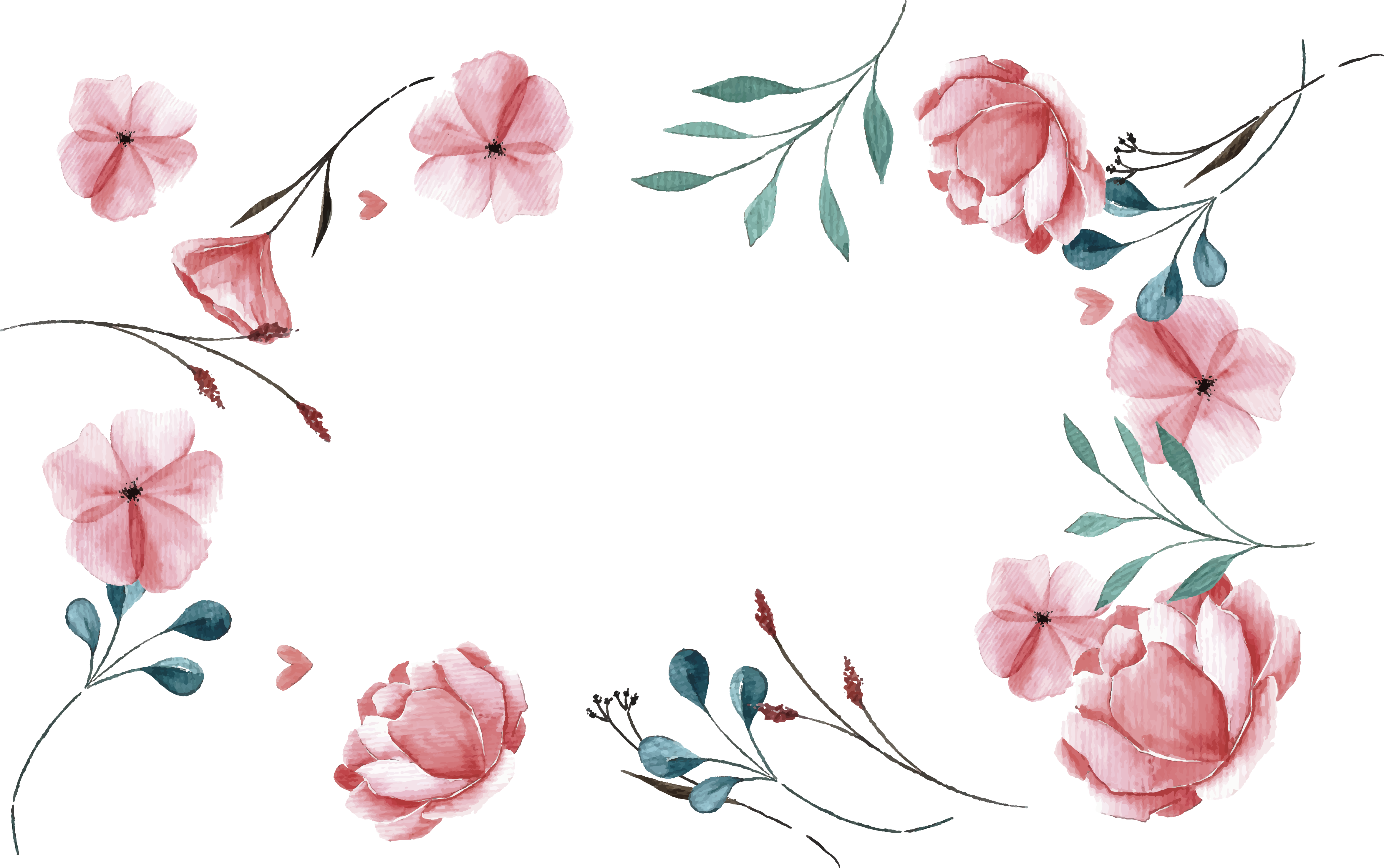 PART 02
输入您的文字标题
Please write the title here
Fresh business general template
Applicable to enterprise introduction, summary report, sales marketing, chart dataa
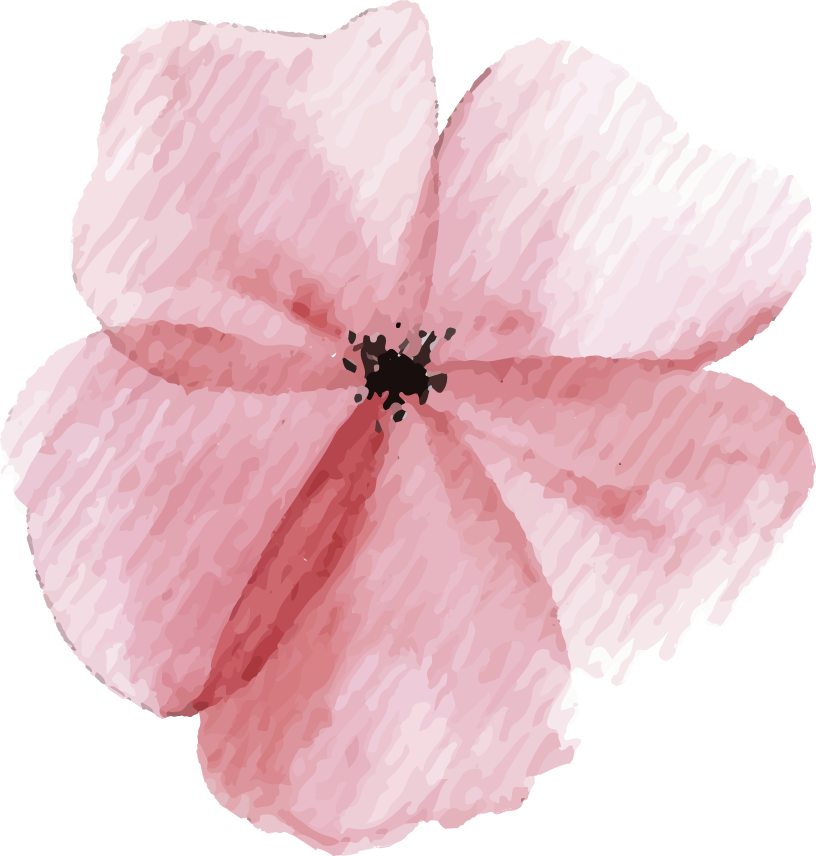 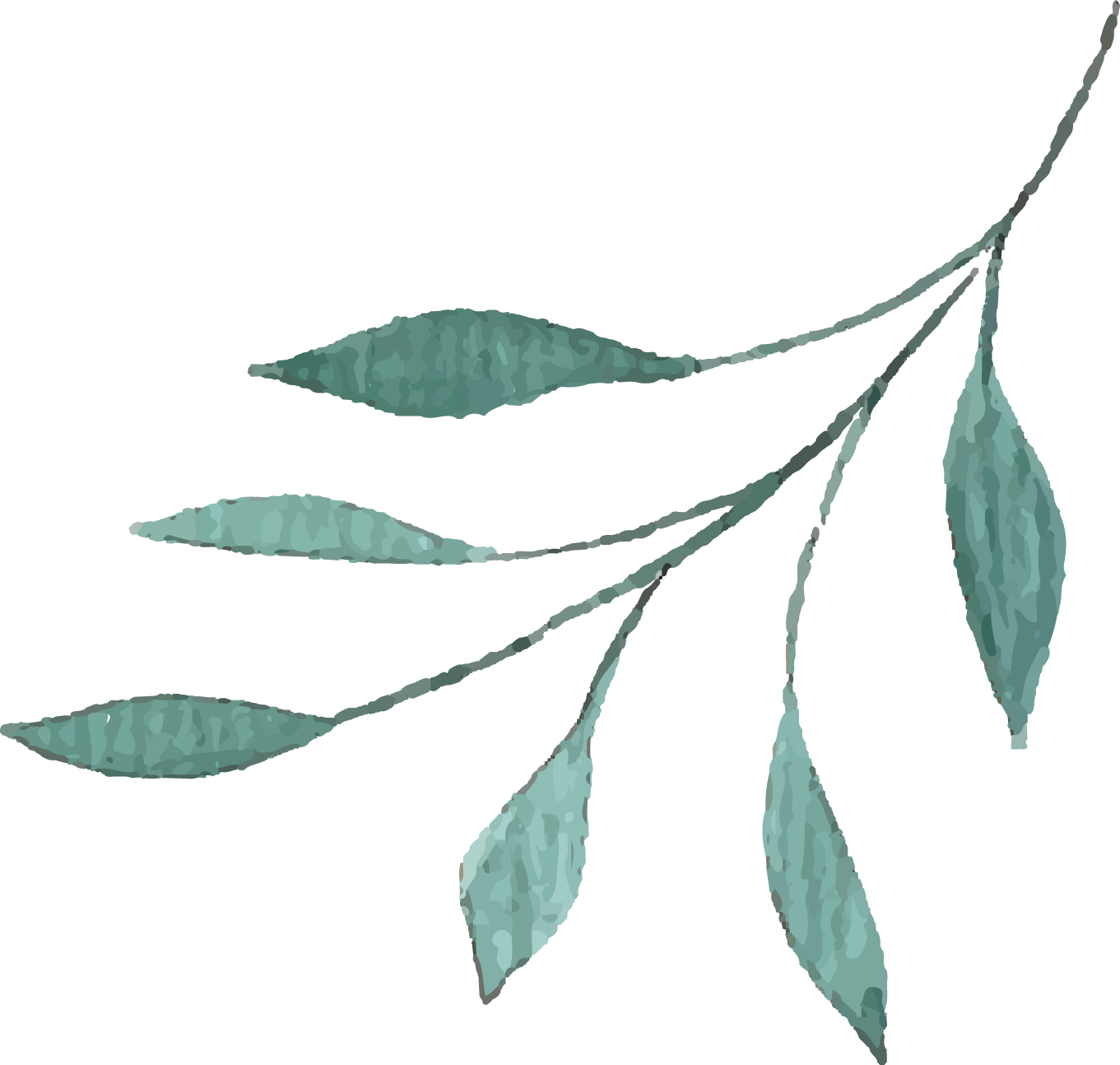 此处添加标题
Spring and autumn advertisement
添加标题
This template is the spring and autumn advertising original, here you can directly modify the content.
This template is the spring and autumn advertising original, here you can directly modify the content.
This template is the spring and autumn advertising original, here you can directly modify the content.
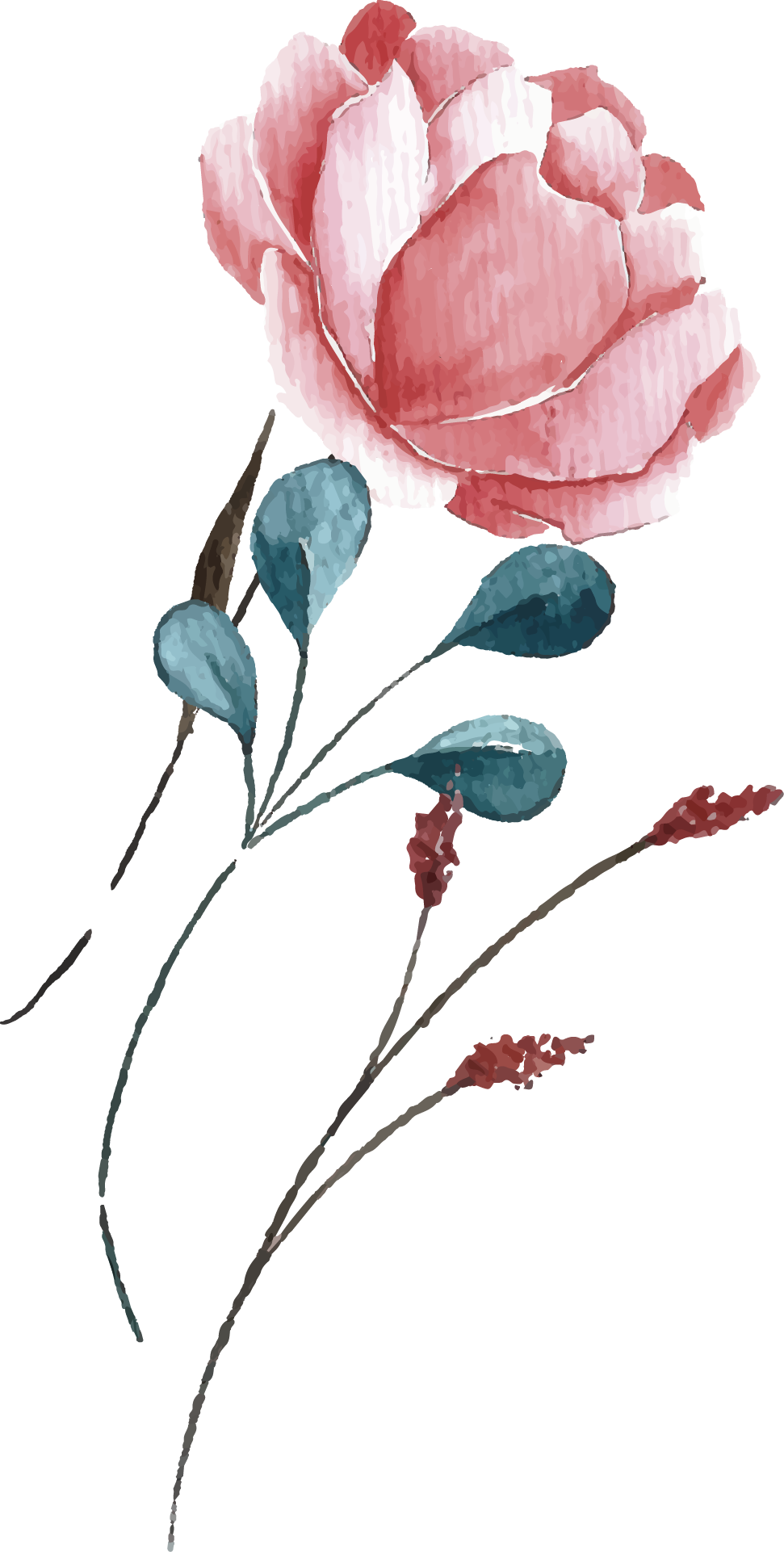 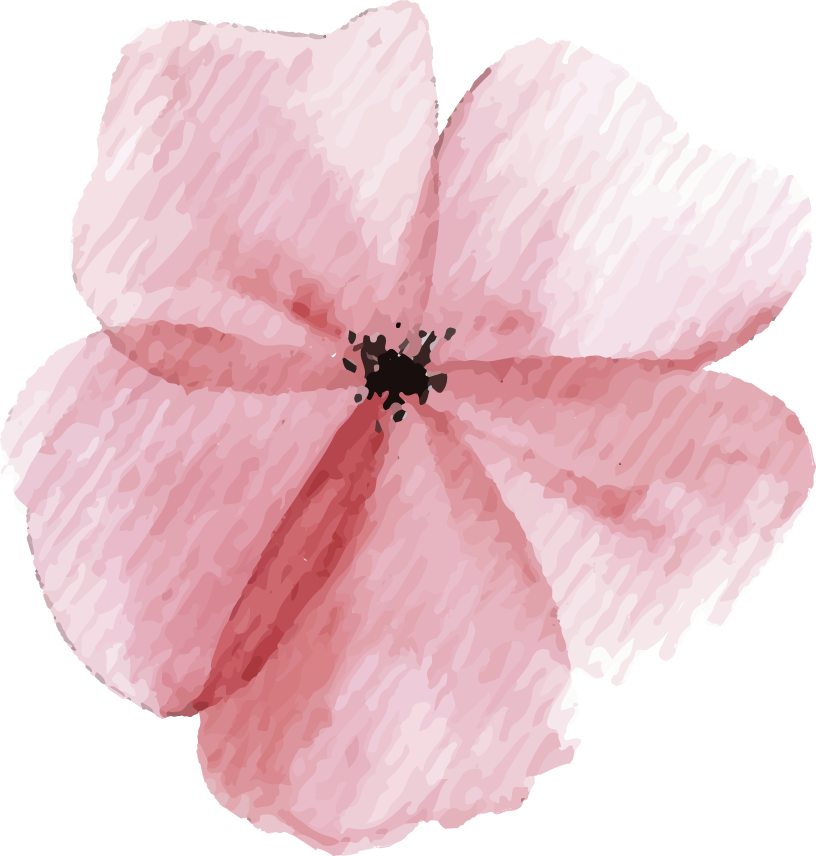 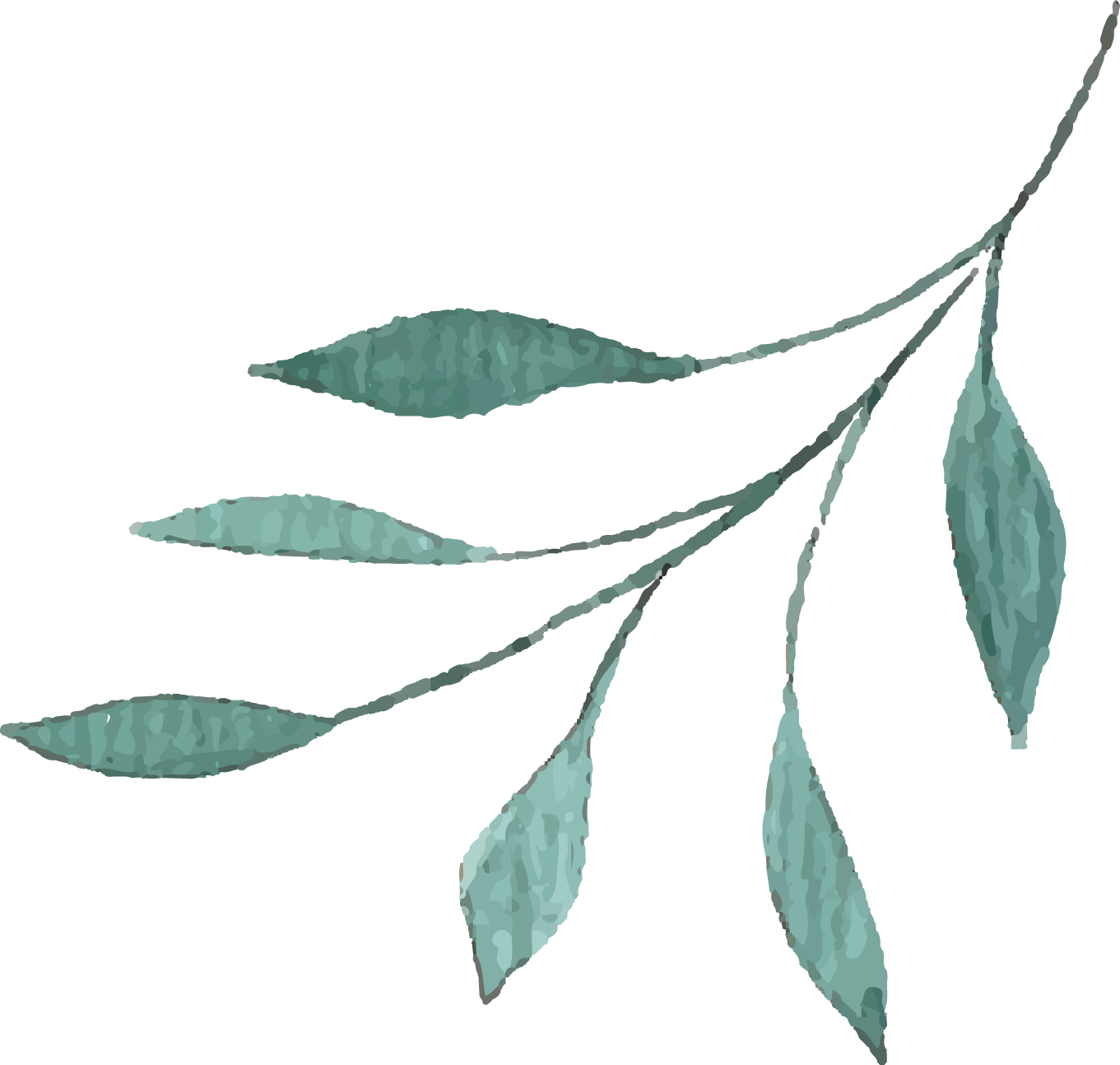 此处添加标题
Spring and autumn advertisement
添加标题
This template is the spring and autumn advertising original, here you can directly modify the content.
添加标题
This template is the spring and autumn advertising original, here you can directly modify the content.
添加标题
This template is the spring and autumn advertising original, here you can directly modify the content.
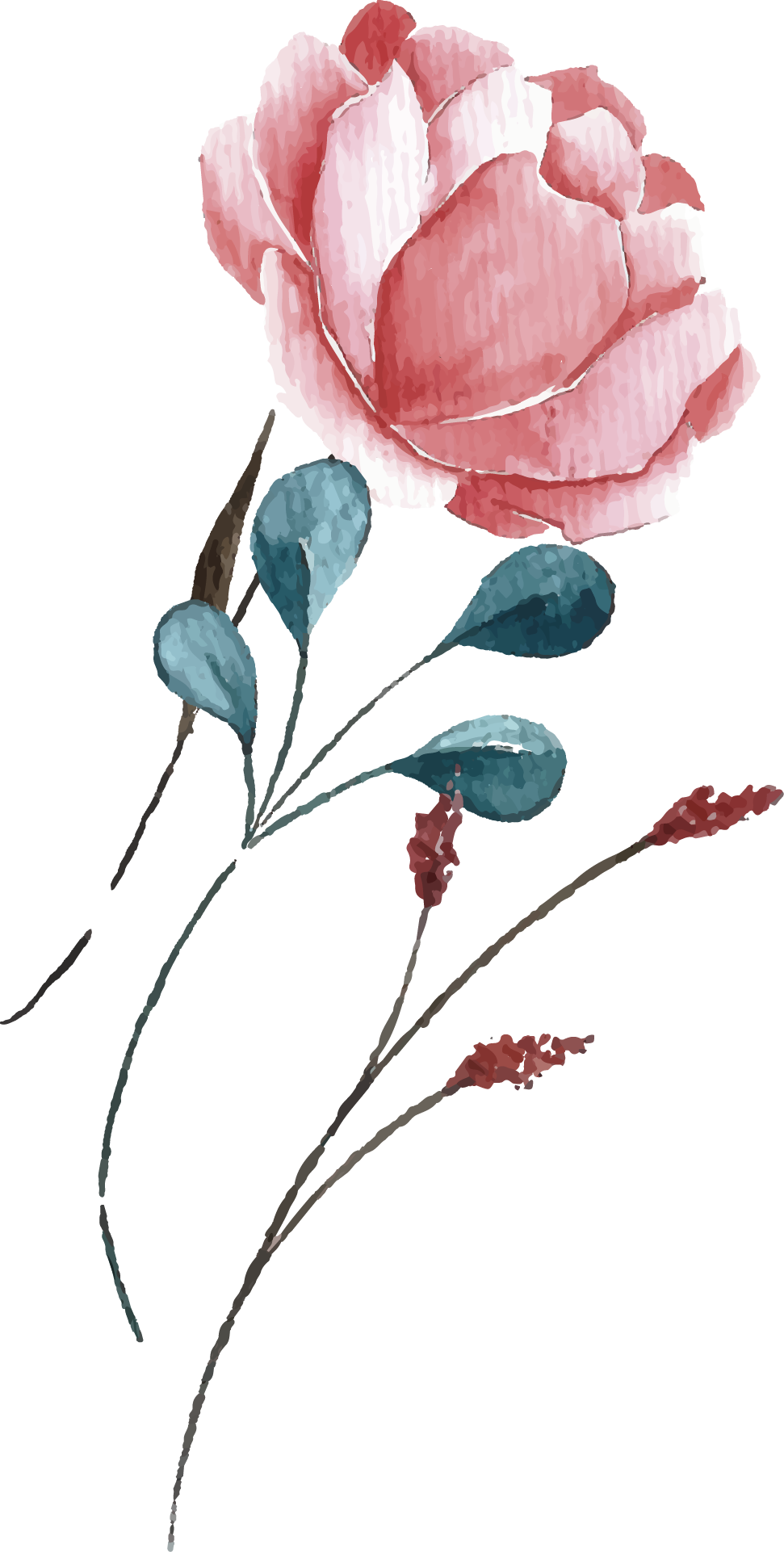 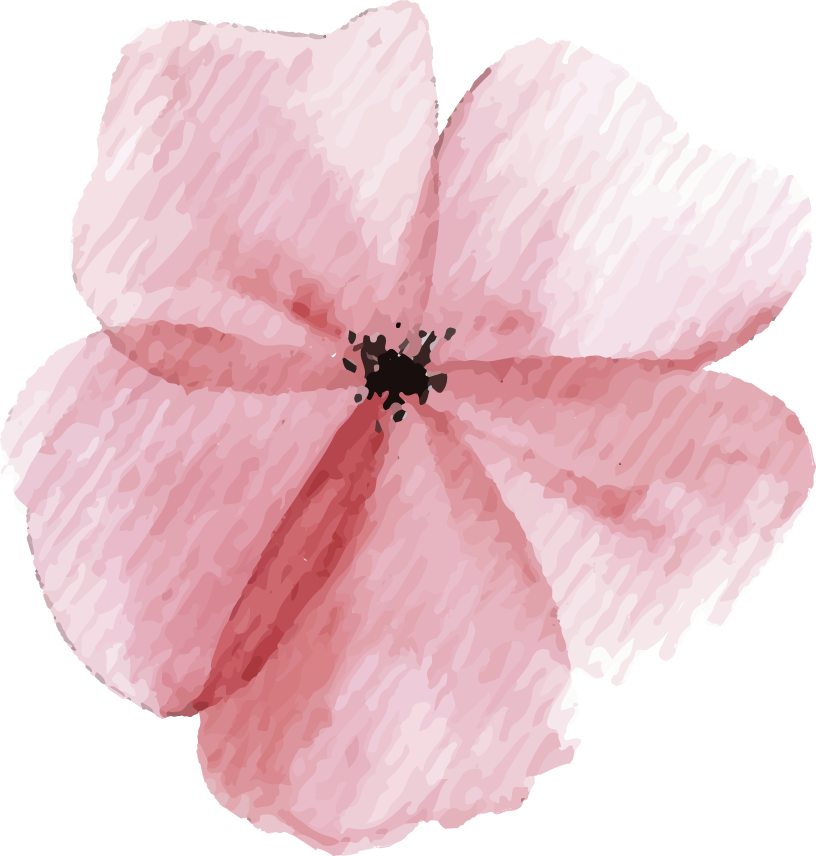 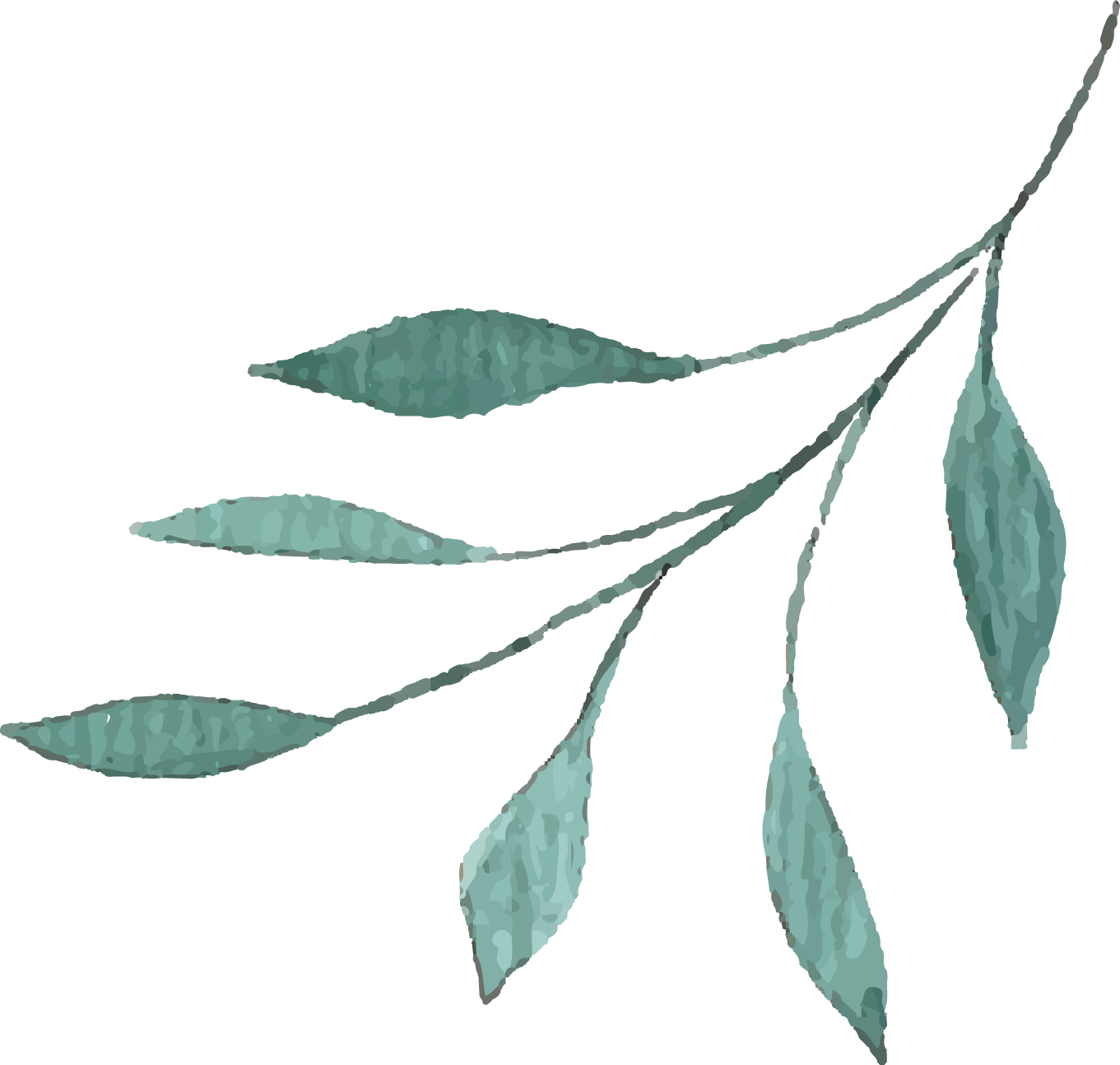 此处添加标题
Spring and autumn advertisement
此处添加标题
此处添加标题
This template is the spring and autumn advertising original, here you can directly modify the content.
This template is the spring and autumn advertising original, here you can directly modify the content.
标题
此处添加标题
此处添加标题
This template is the spring and autumn advertising original, here you can directly modify the content.
This template is the spring and autumn advertising original, here you can directly modify the content.
此处添加标题
此处添加标题
This template is the spring and autumn advertising original, here you can directly modify the content.
This template is the spring and autumn advertising original, here you can directly modify the content.
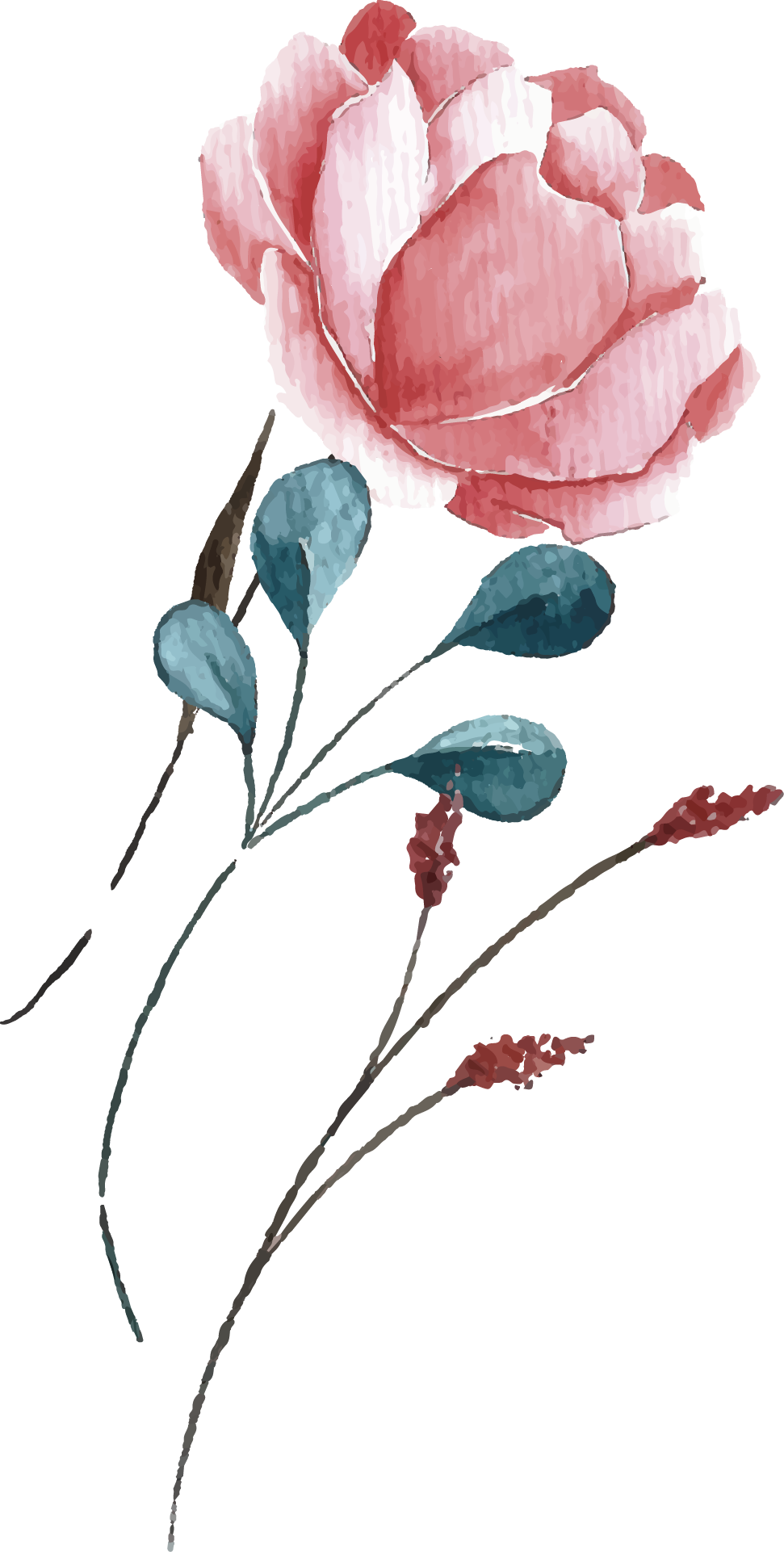 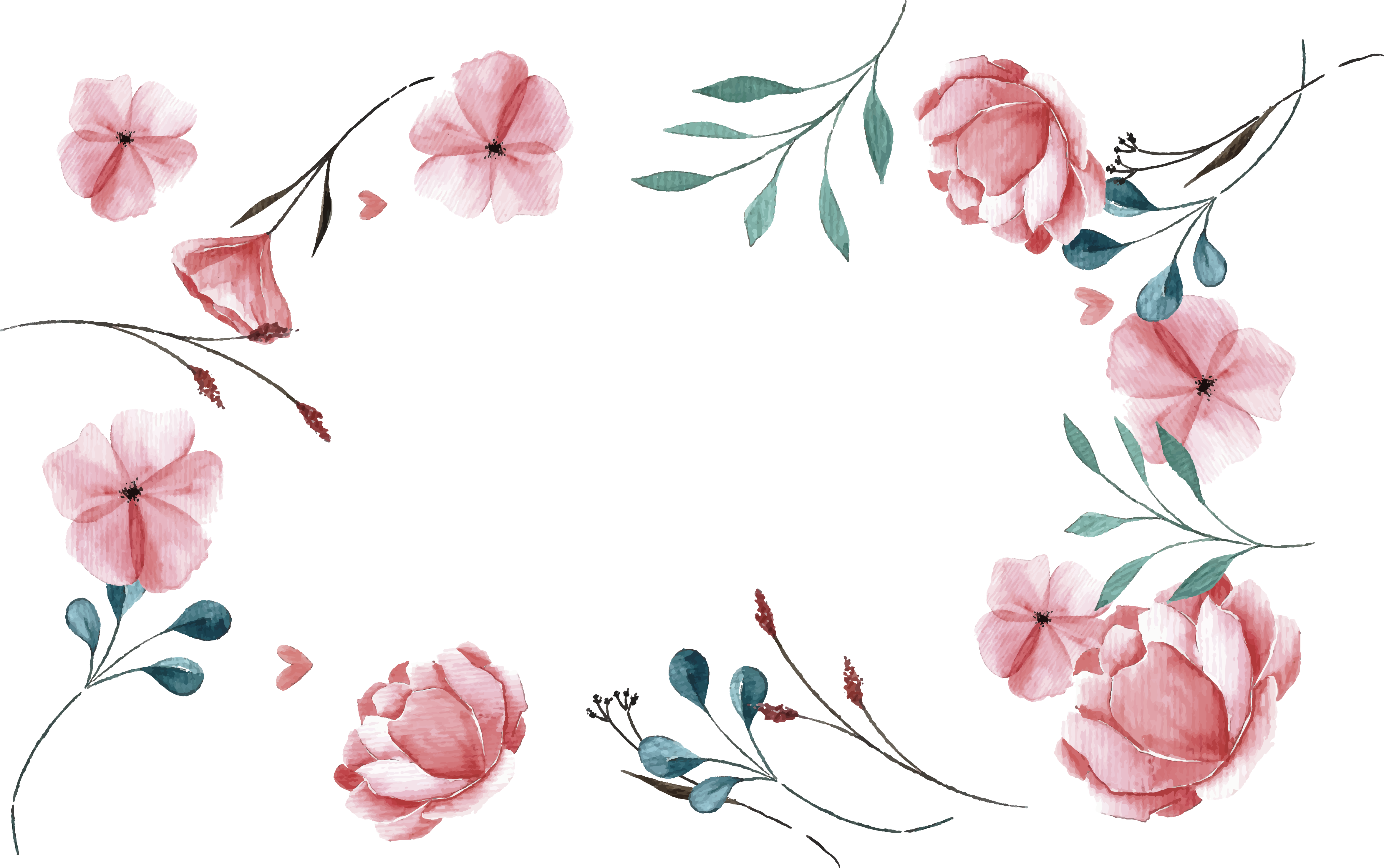 PART 03
输入您的文字标题
Please write the title here
Fresh business general template
Applicable to enterprise introduction, summary report, sales marketing, chart dataa
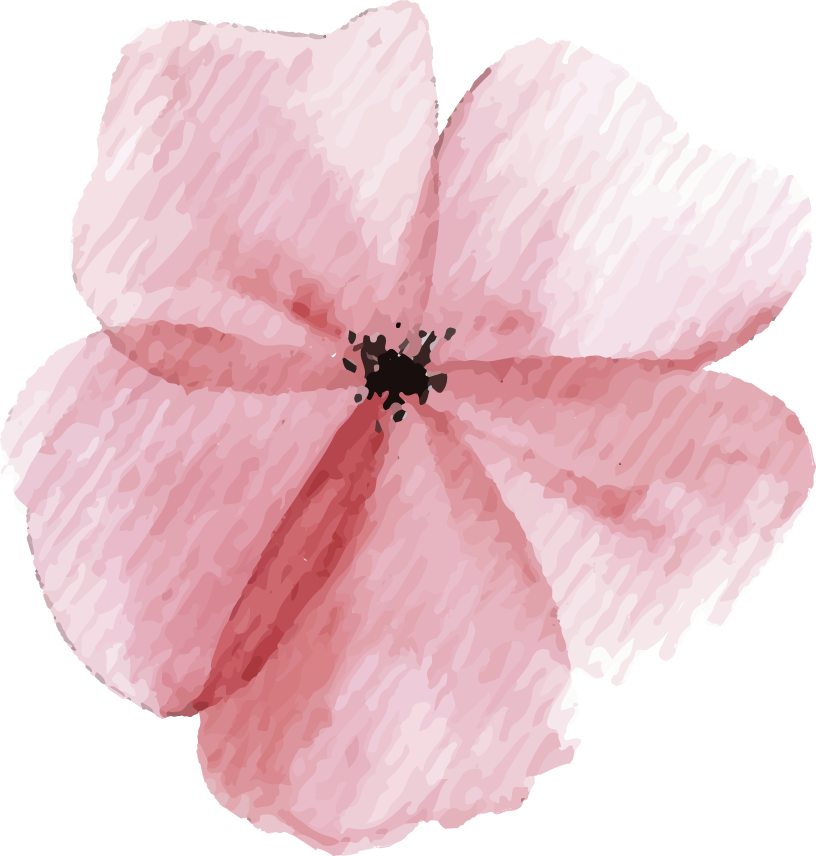 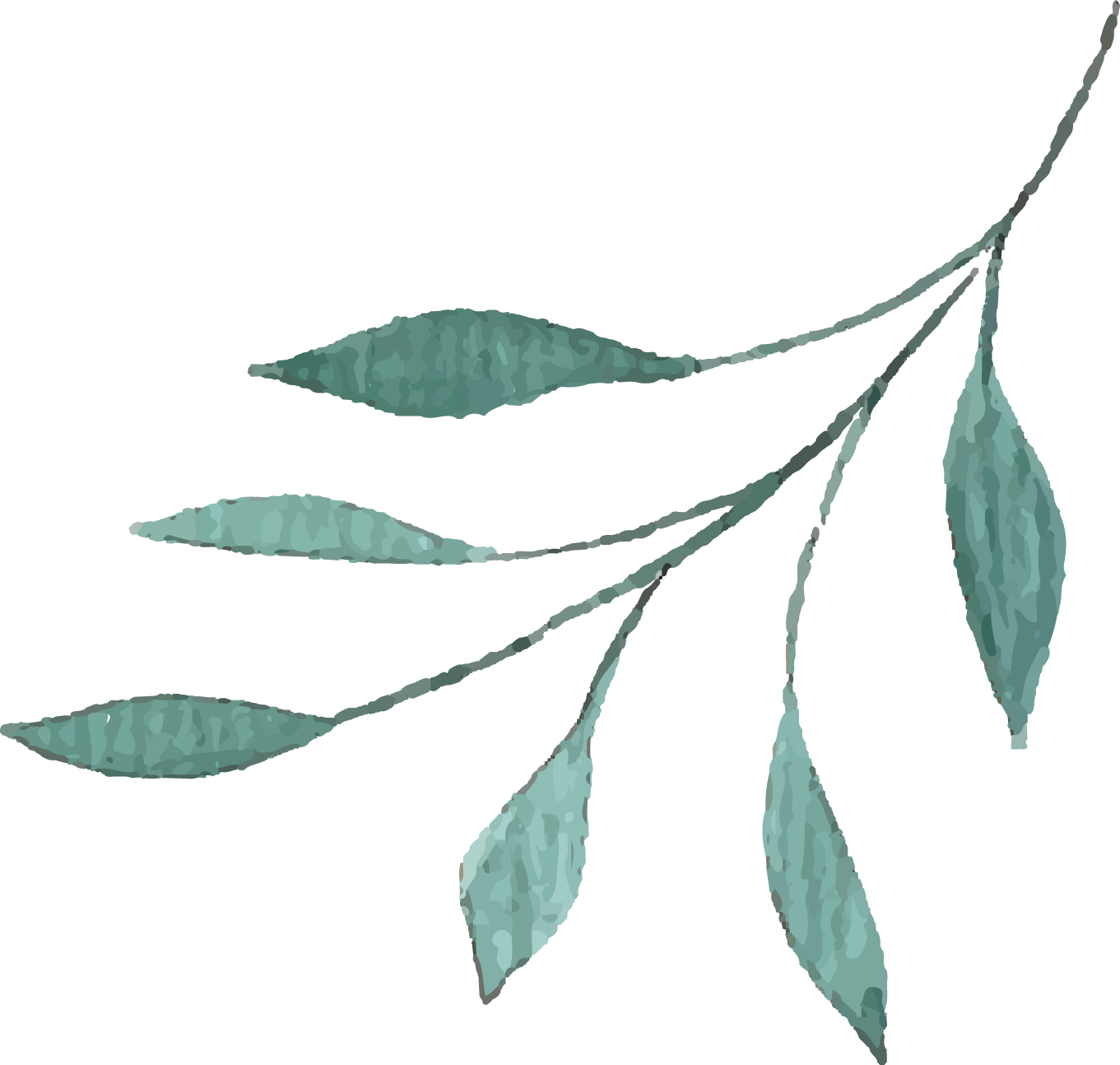 此处添加标题
Spring and autumn advertisement
2017
This template is the spring and autumn advertising original, here you can directly modify the content. This template is the spring and autumn advertising original, here you can directly modify the content. This template is the spring and autumn advertising original, here you can directly modify the content. 
This template is the spring and autumn advertising original, here you can directly modify the content.
This template is the spring and autumn advertising original, here you can directly modify the content. This template is the spring and autumn advertising original, here you can directly modify the content. This template is the spring and autumn advertising original, here you can directly modify the content.
This template is the spring and autumn advertising original, here you can directly modify the content. This template is the spring and autumn advertising original, here you can directly modify the content.
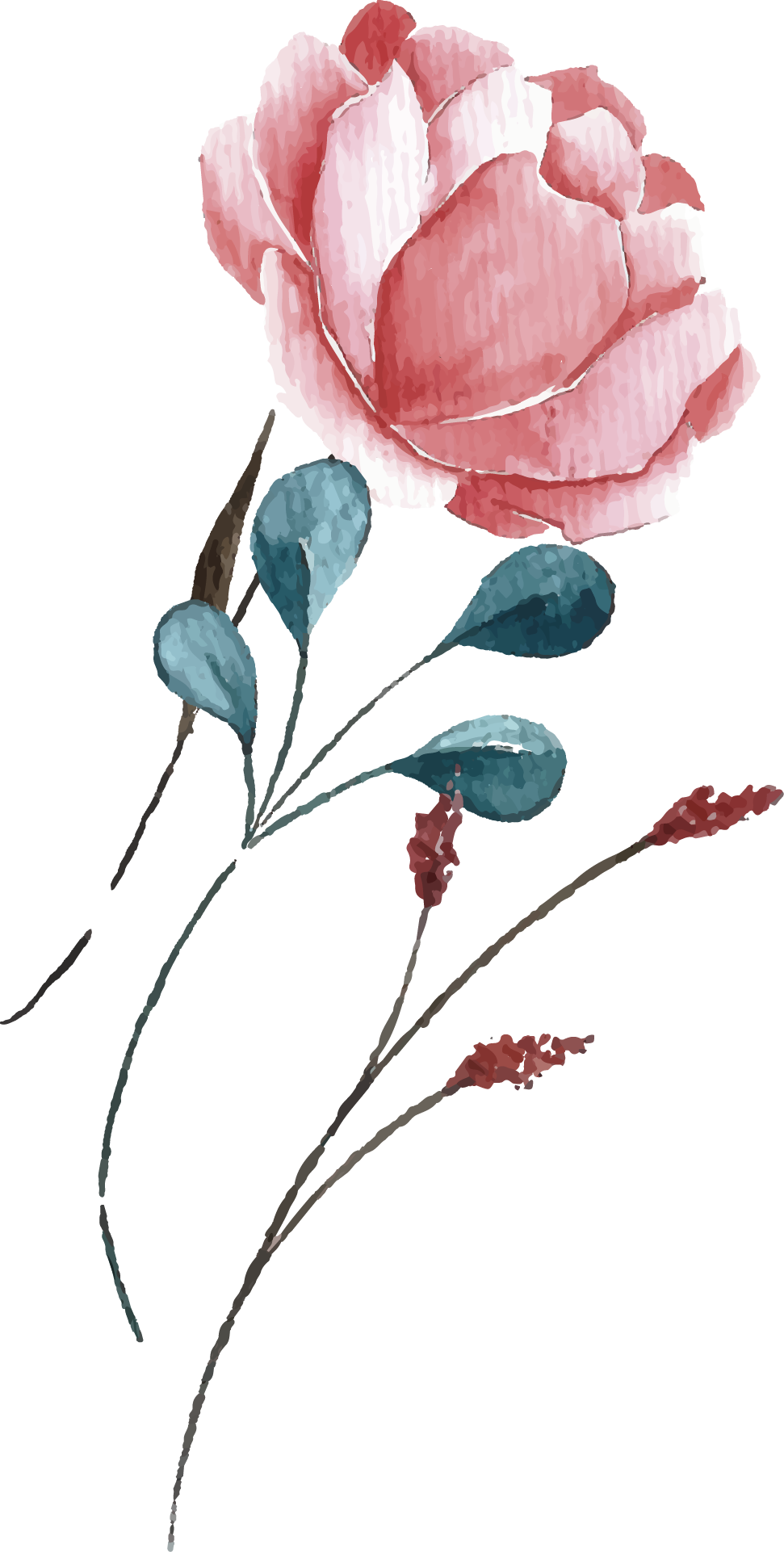 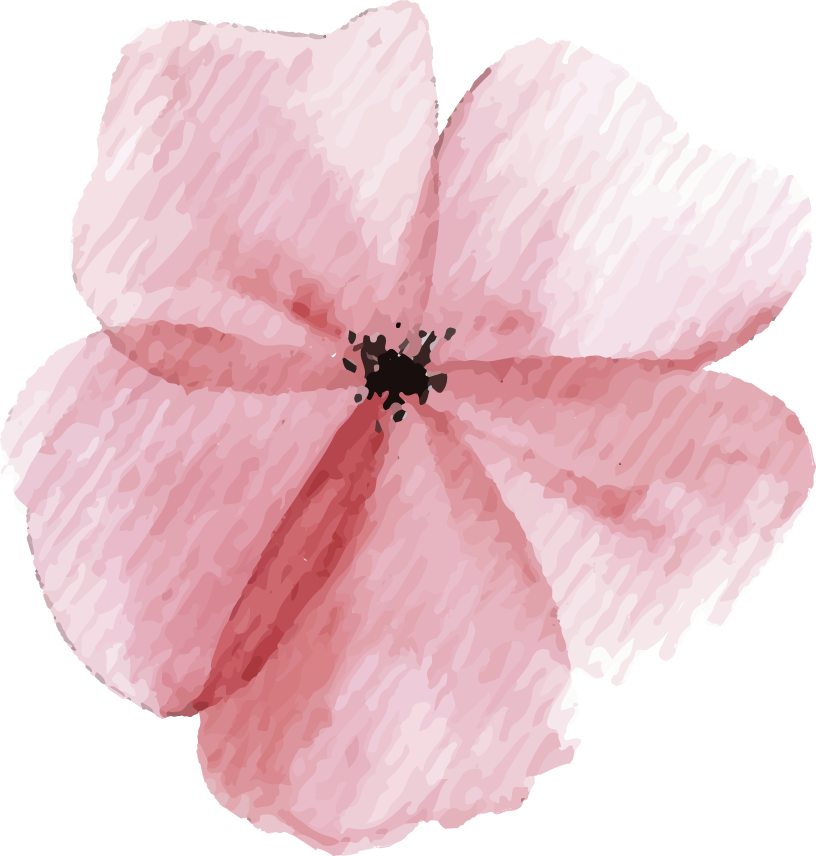 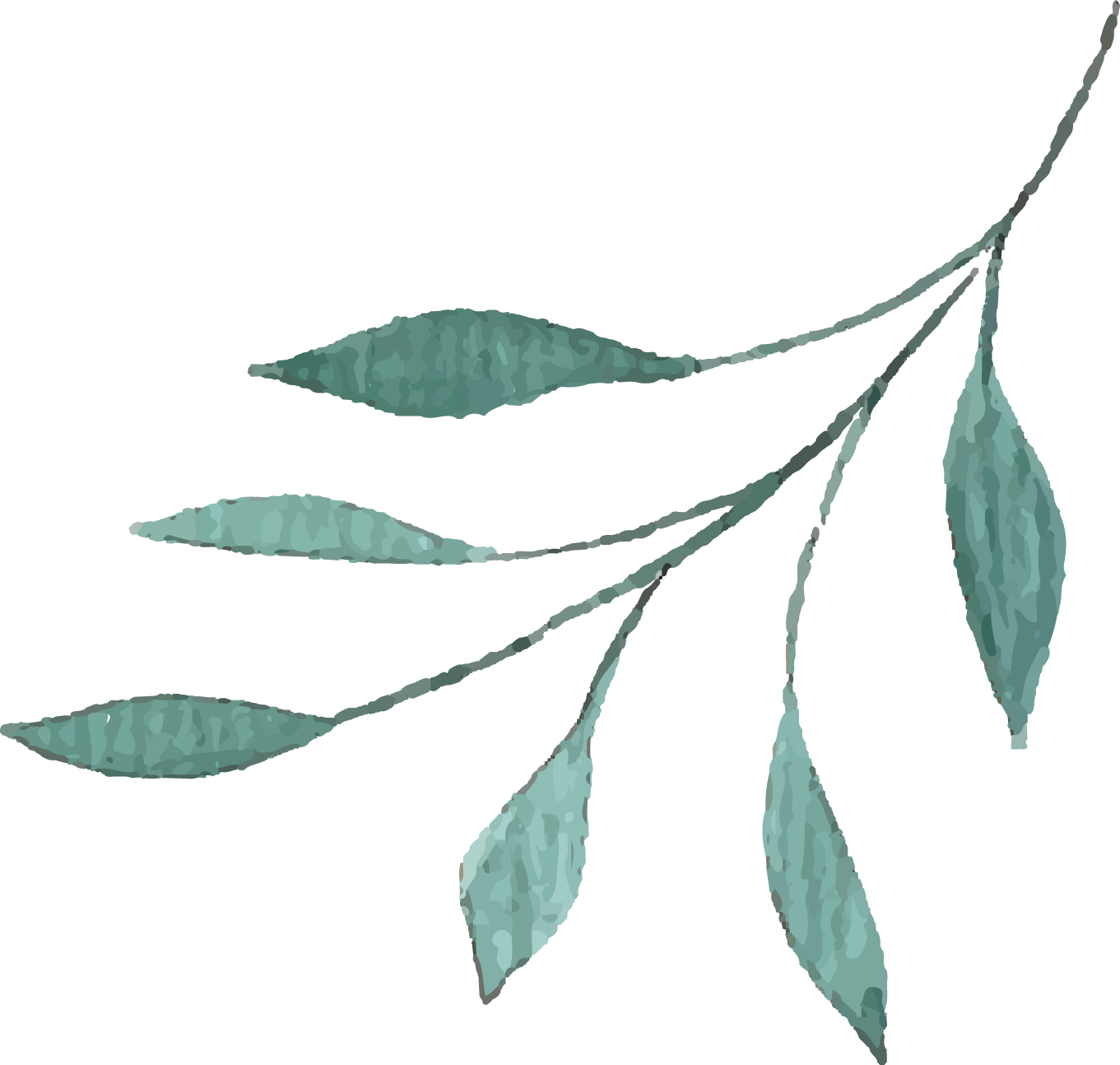 此处添加标题
Spring and autumn advertisement
添加标题
添加标题
添加标题
This template is the spring and autumn advertising original,
This template is the spring and autumn advertising original,
This template is the spring and autumn advertising original,
10%
30%
60%
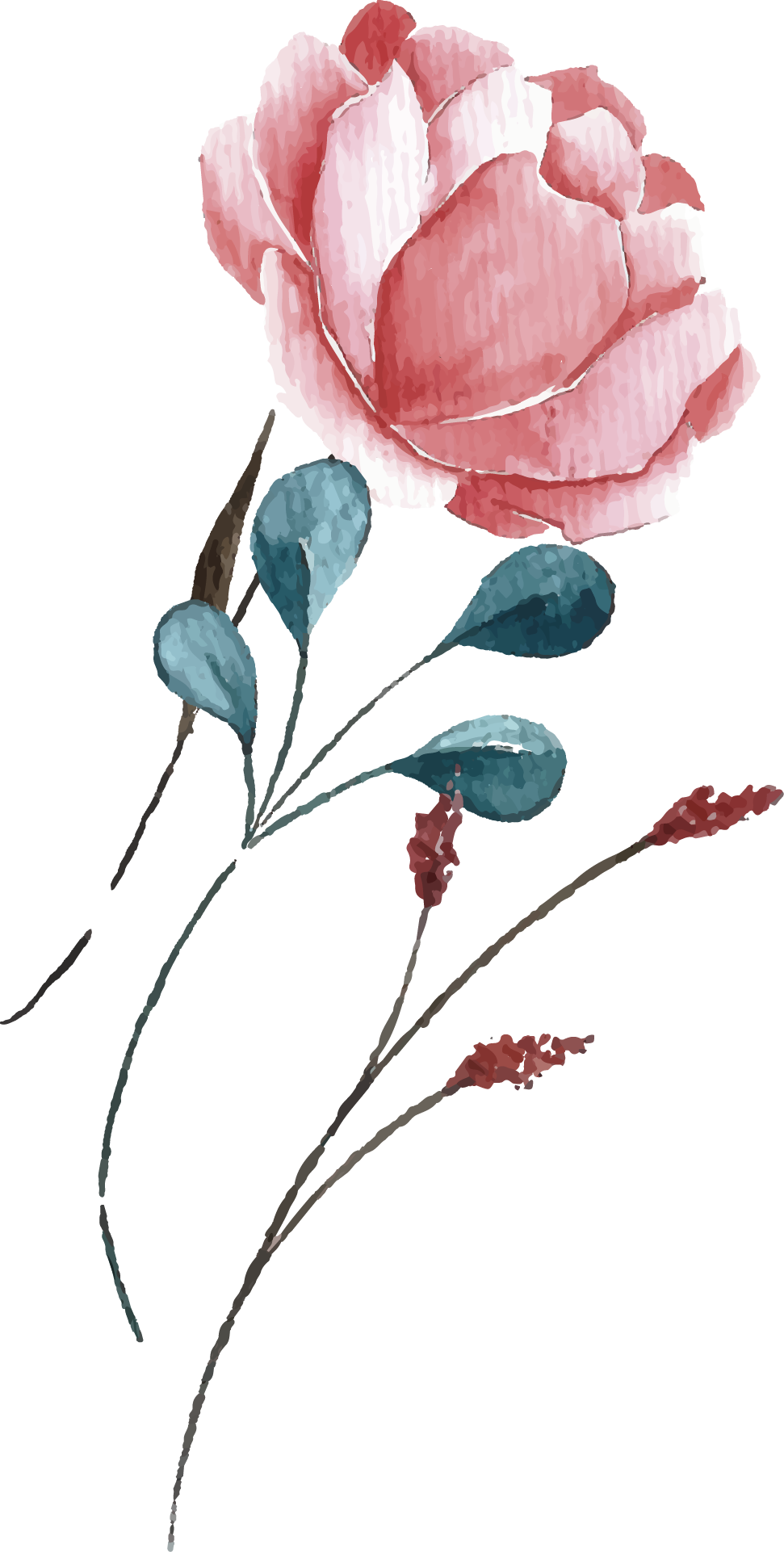 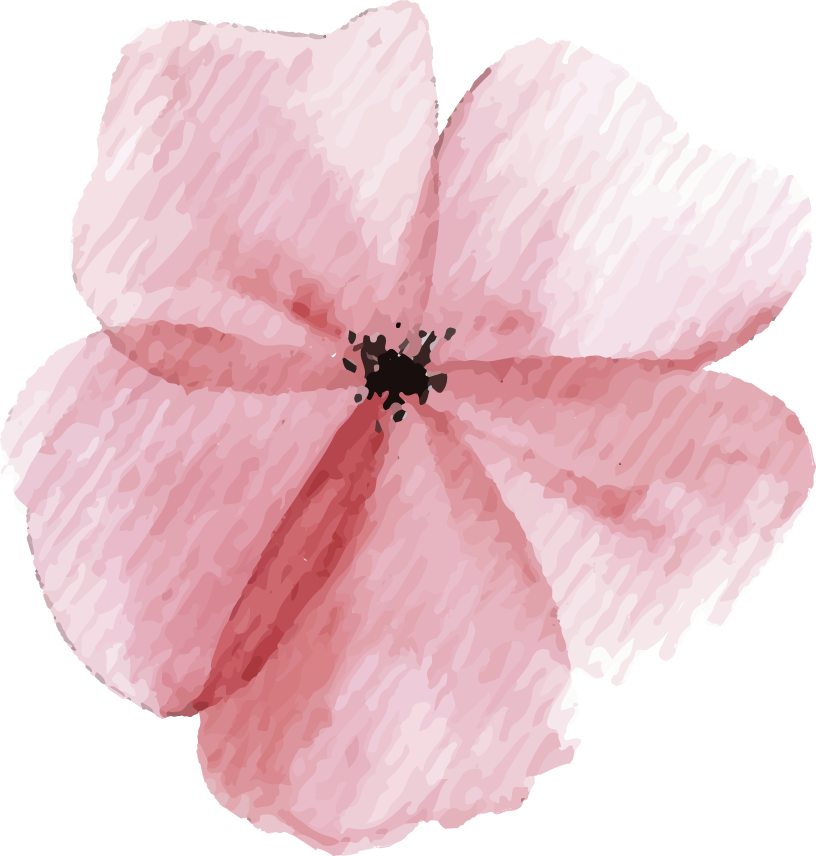 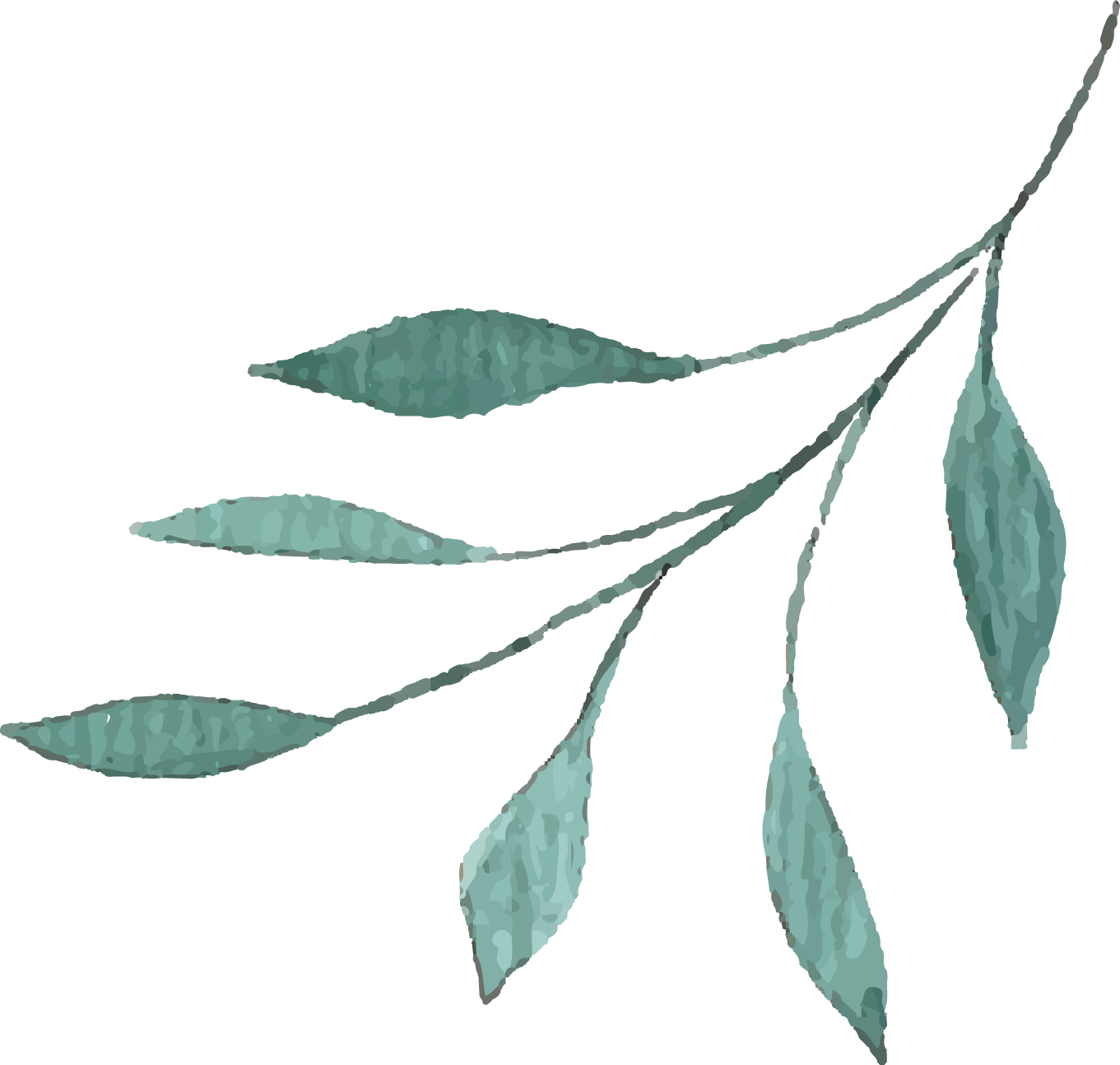 此处添加标题
Spring and autumn advertisement
This template is the spring and autumn advertising original, here you can directly modify the content.
添加标题
This template is the spring and autumn advertising original, here you can directly modify the content.
添加标题
This template is the spring and autumn advertising original, here you can directly modify the content.
添加标题
This template is the spring and autumn advertising original, here you can directly modify the content.
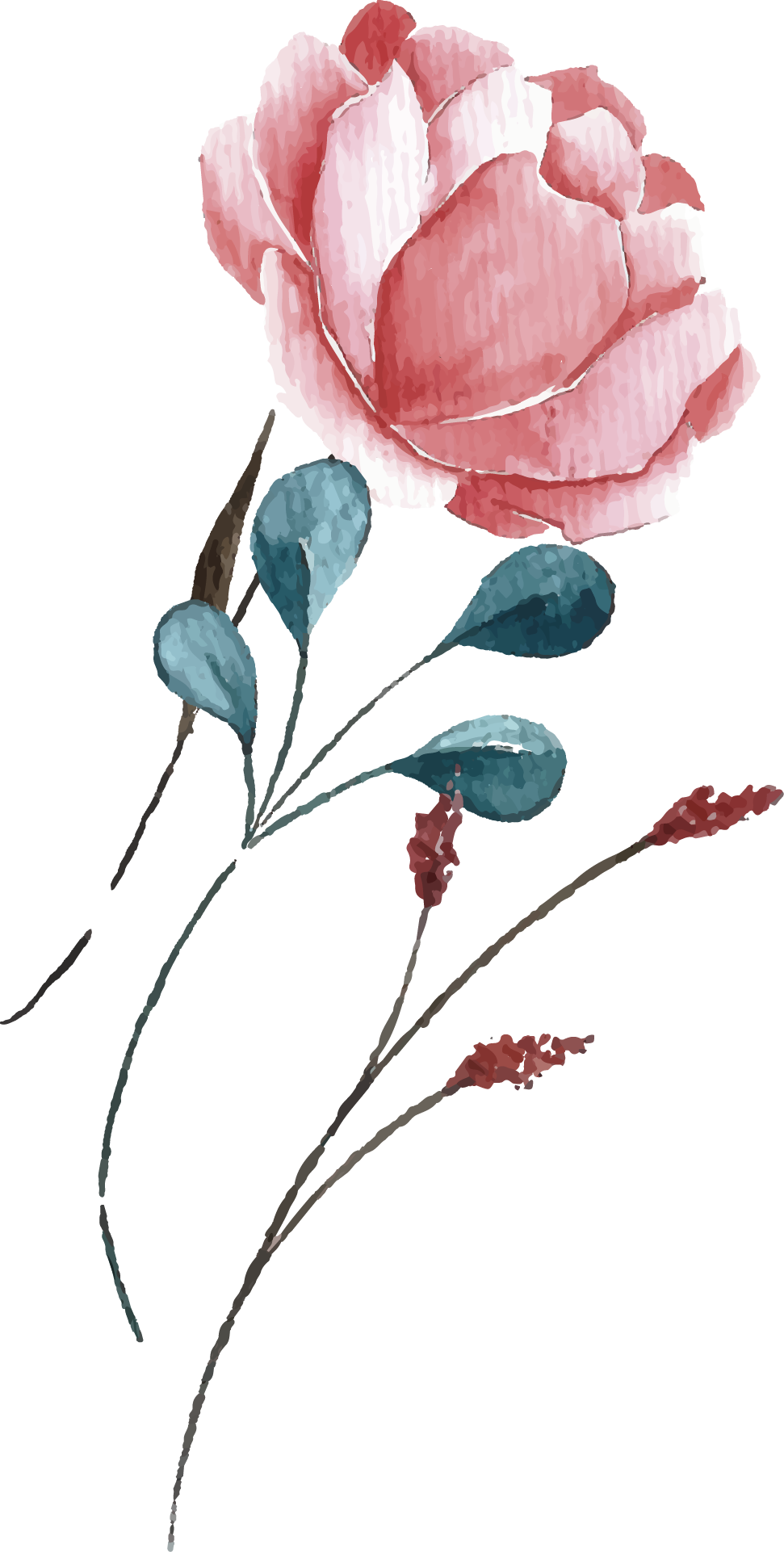 添加标题
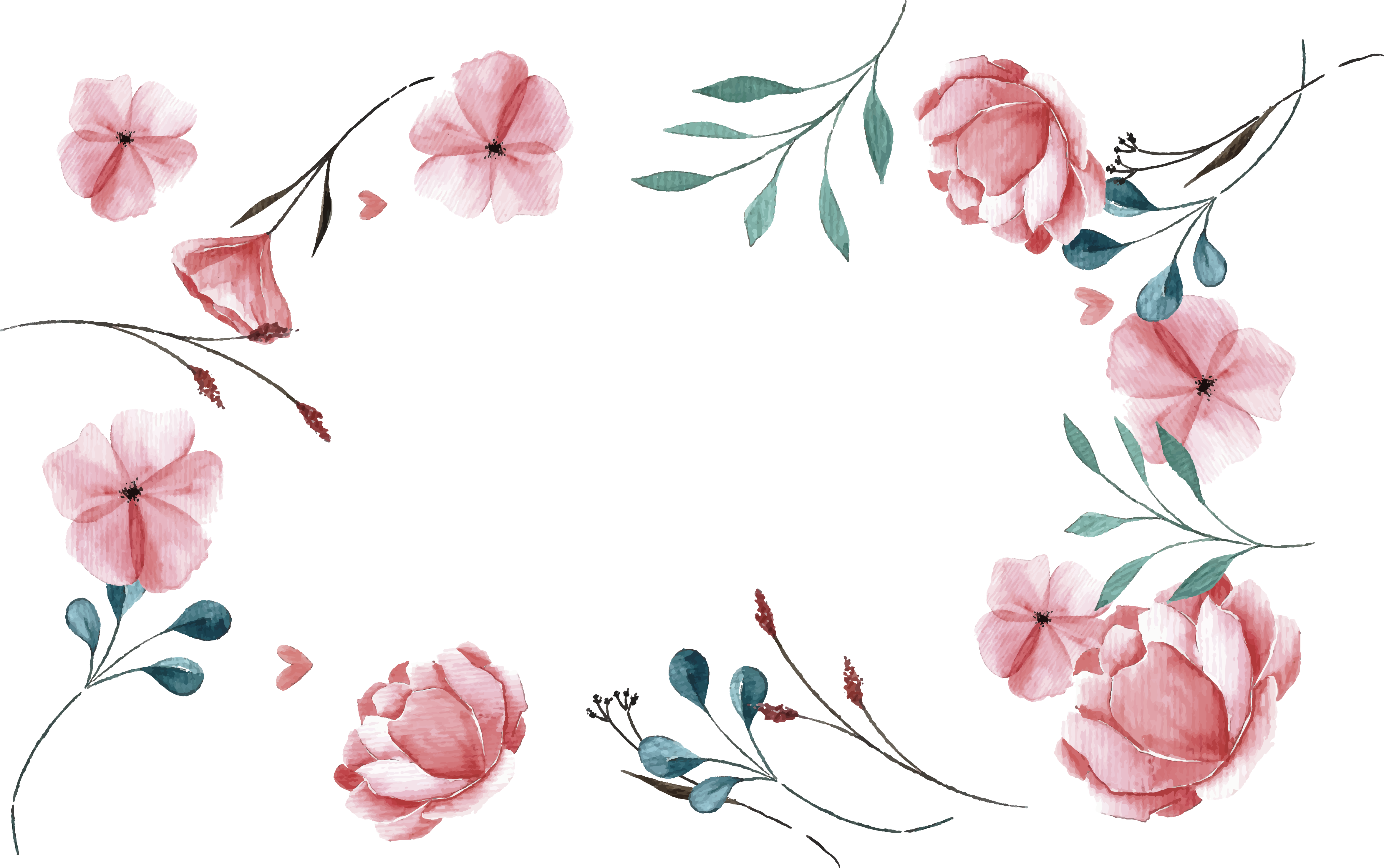 PART 04
输入您的文字标题
Please write the title here
Fresh business general template
Applicable to enterprise introduction, summary report, sales marketing, chart dataa
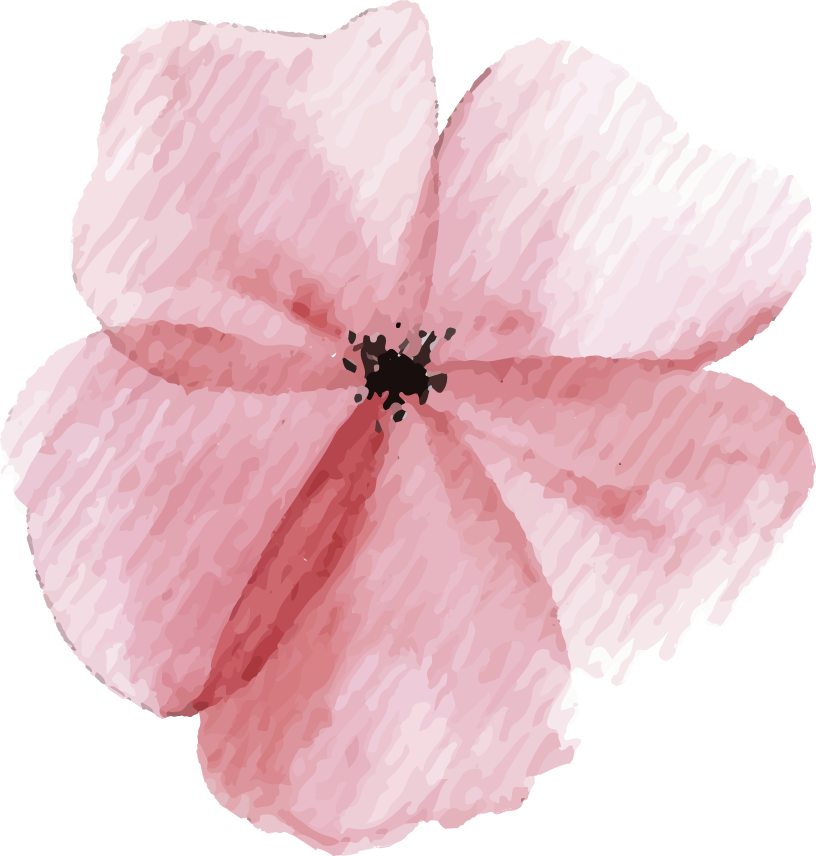 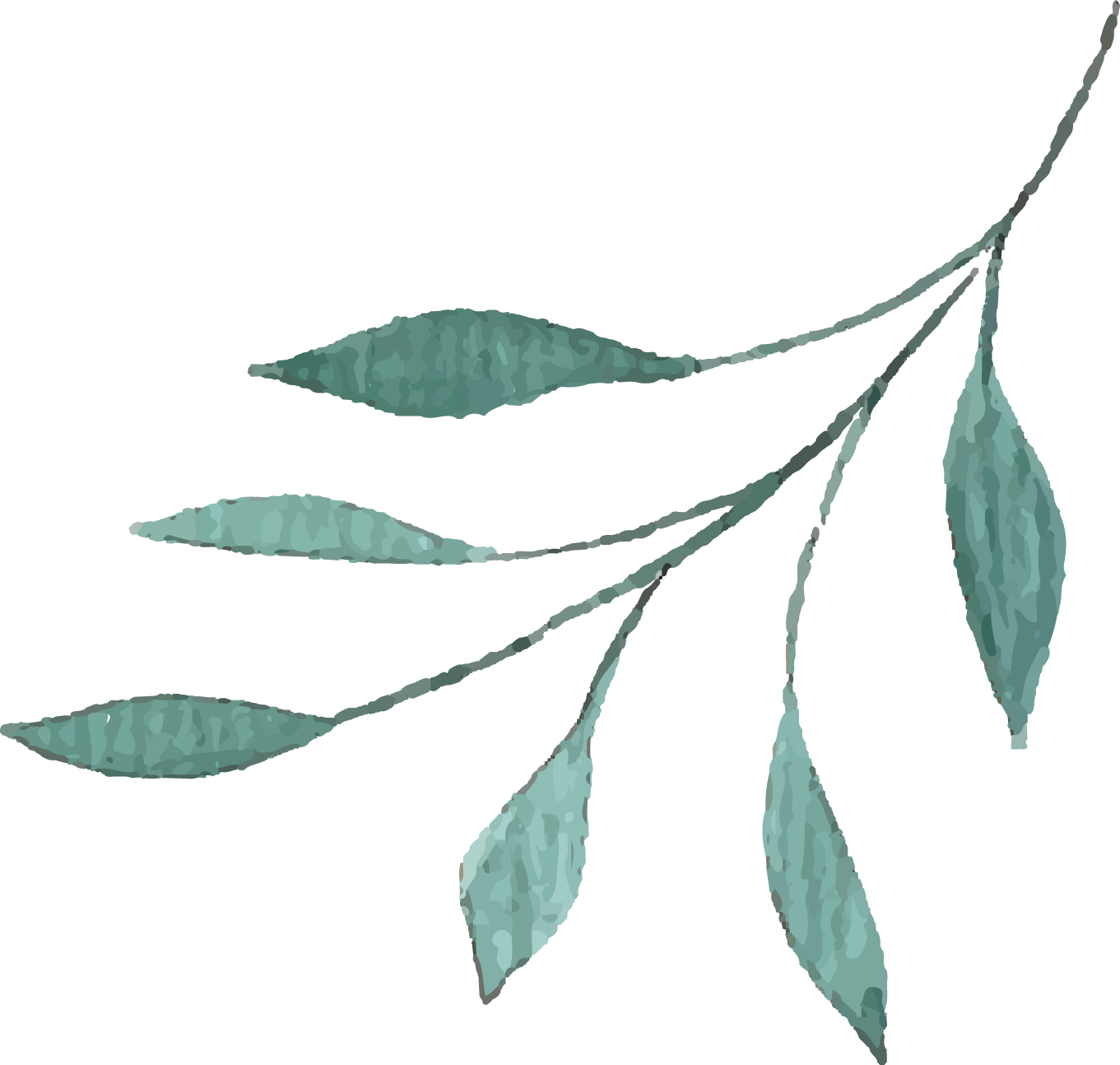 此处添加标题
Spring and autumn advertisement
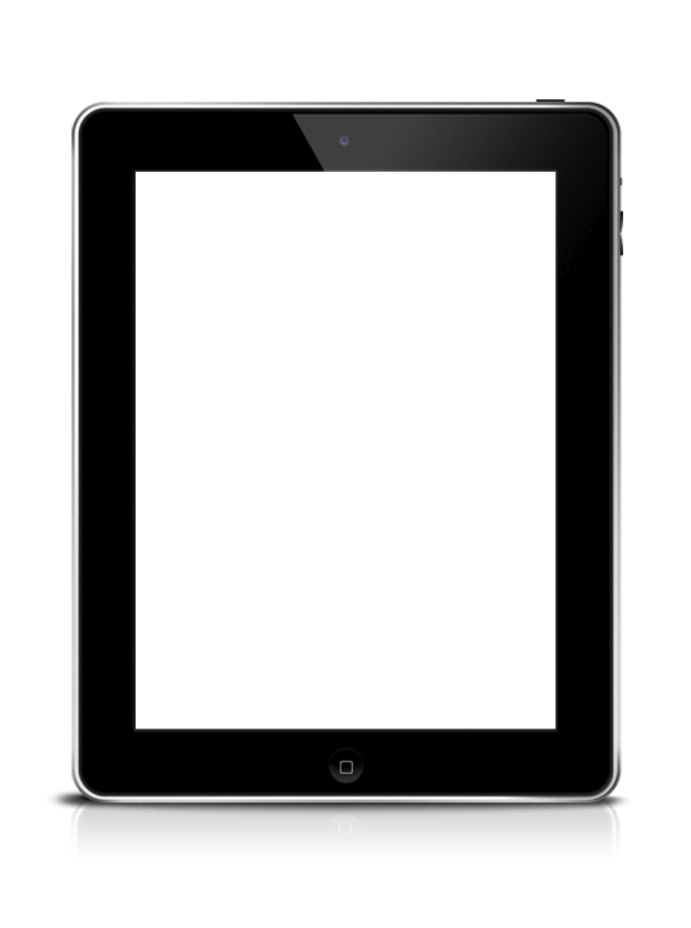 添加标题
添加标题
This template is the spring and autumn advertising original, here you can directly modify the content.
This template is the spring and autumn advertising original, here you can directly modify the content.
添加标题
添加标题
This template is the spring and autumn advertising original, here you can directly modify the content.
This template is the spring and autumn advertising original, here you can directly modify the content.
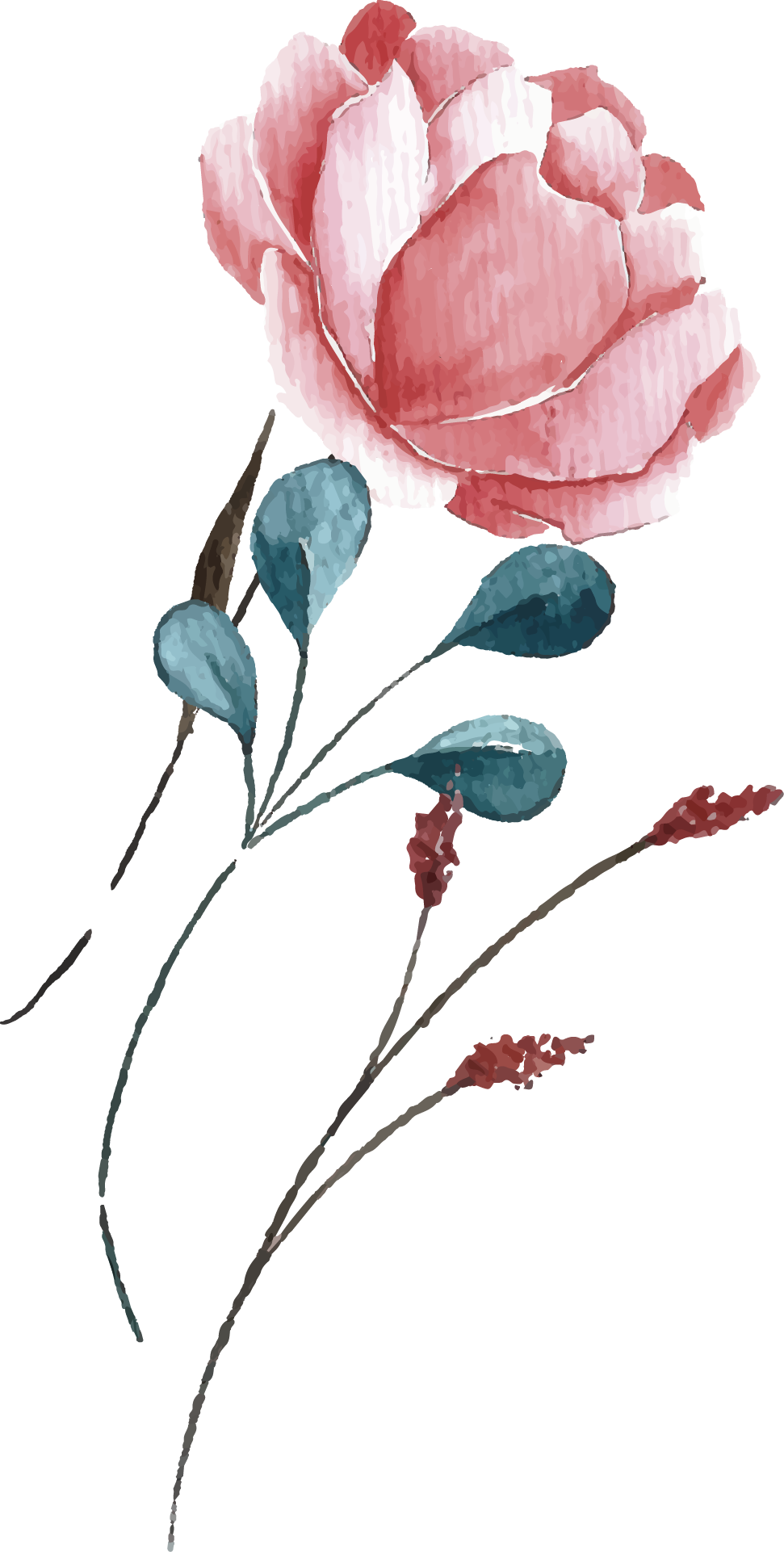 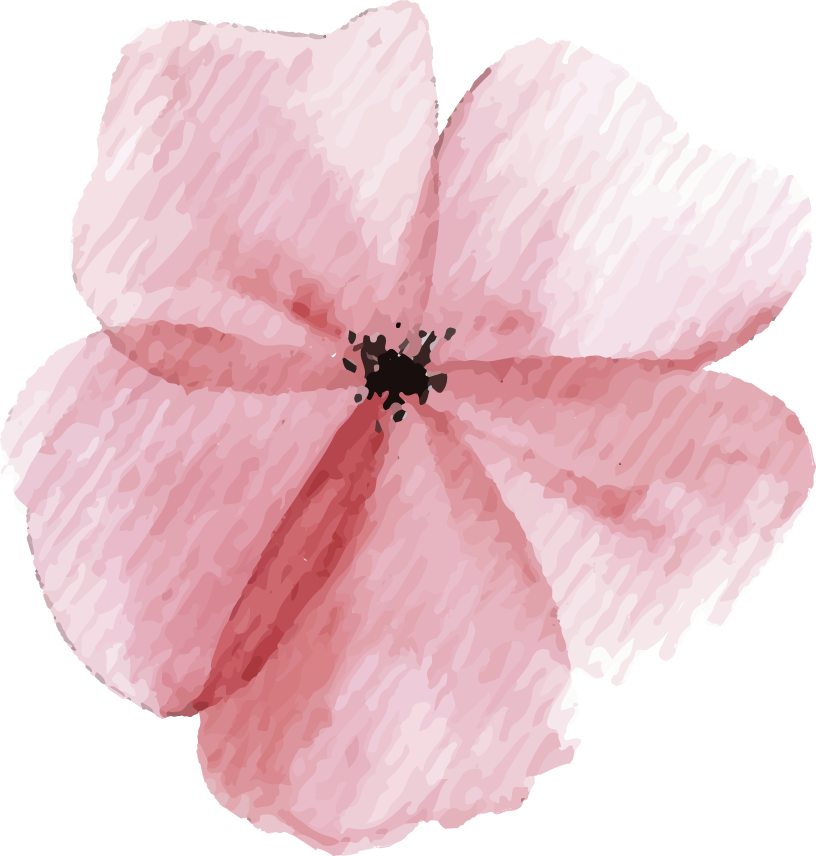 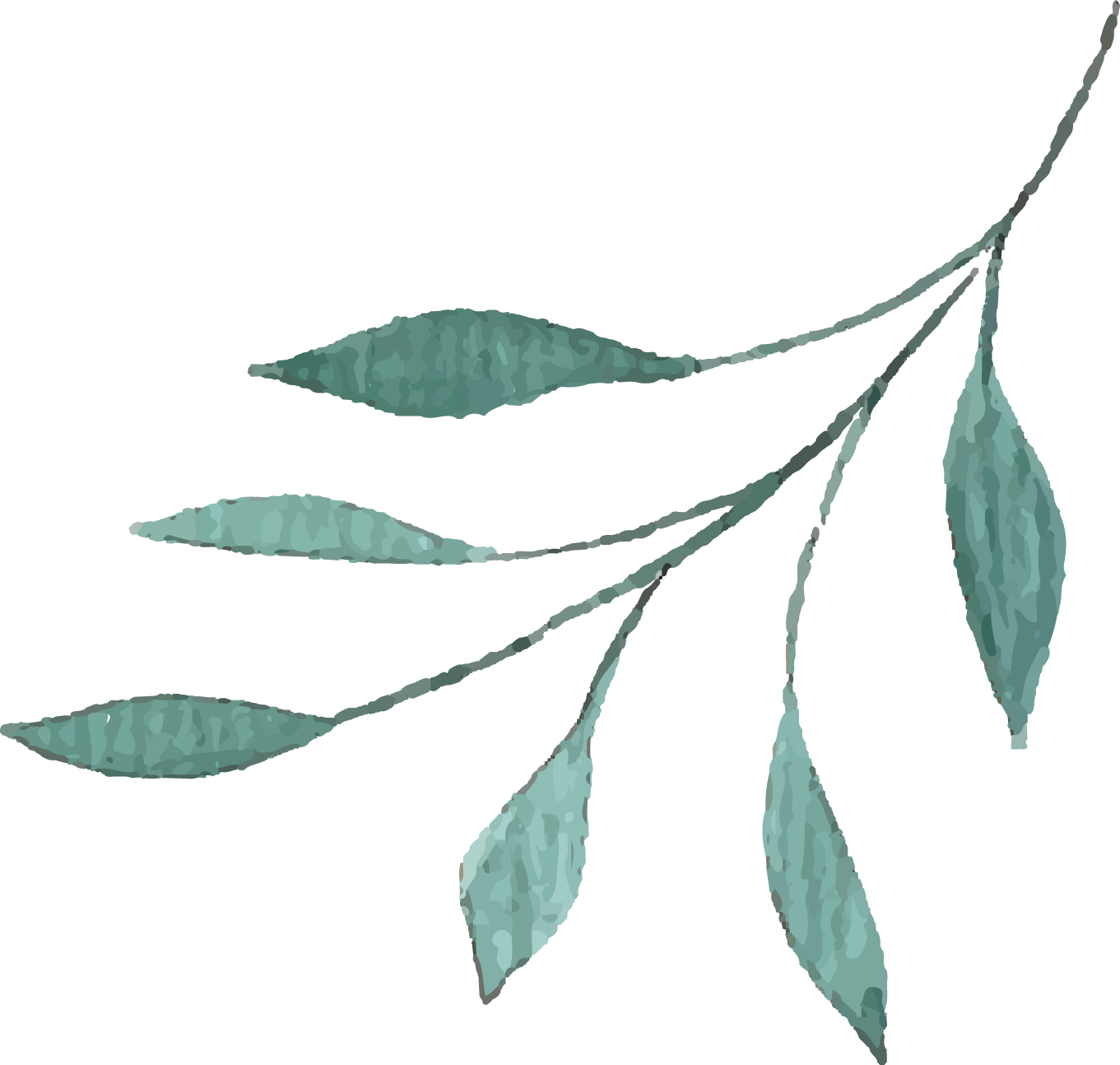 此处添加标题
Spring and autumn advertisement
01
This template is the spring and autumn advertising original,
02
This template is the spring and autumn advertising original,
03
This template is the spring and autumn advertising original,
04
This template is the spring and autumn advertising original,
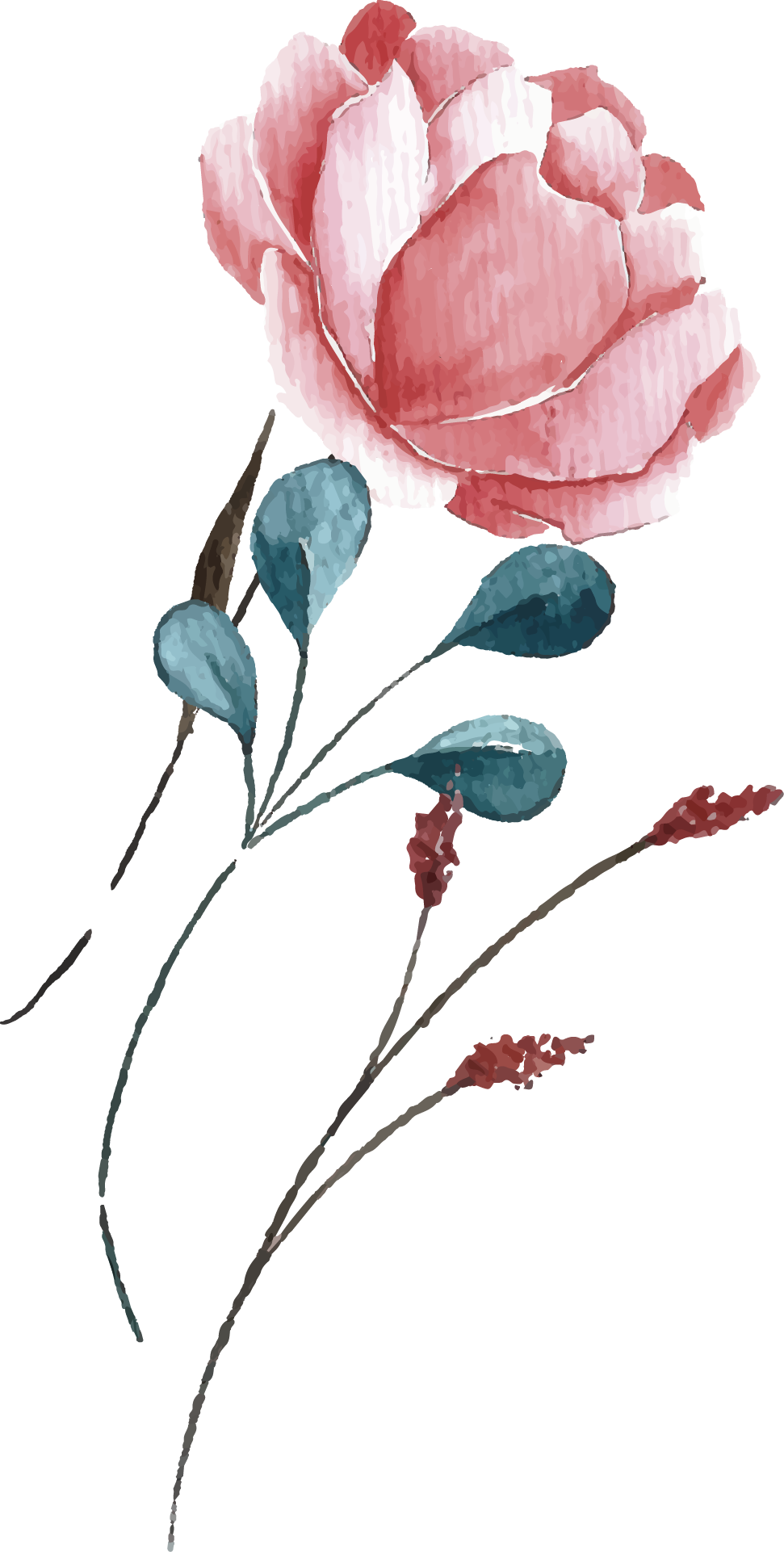 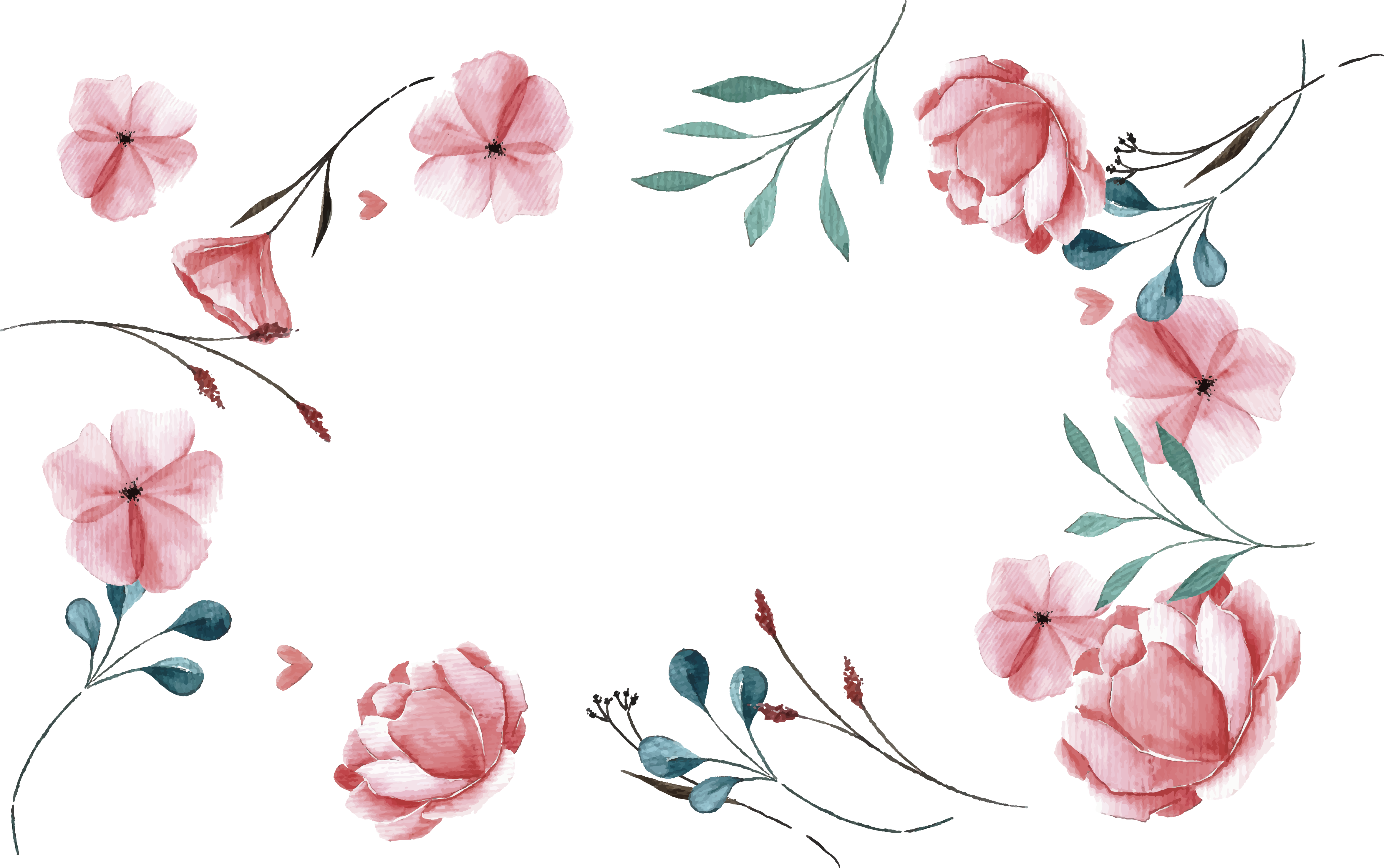 感谢观看
定制或更多作品请关注稻壳儿网春秋广告首页：
http://chn.docer.com/works?userid=199329941
定制QQ:2850856404
注意：
中文字体：微软雅黑
英文字体：
图片来源：-------免费可商用
母        版:未使用
版权所有     盗版必究
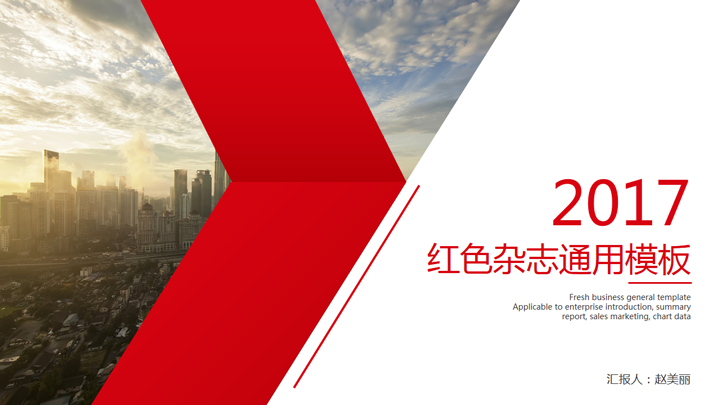 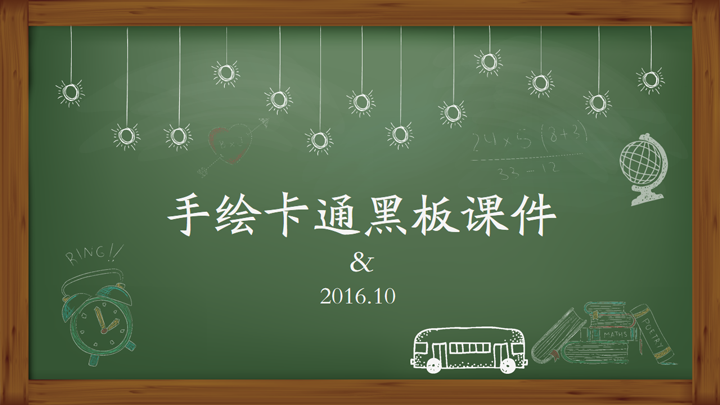 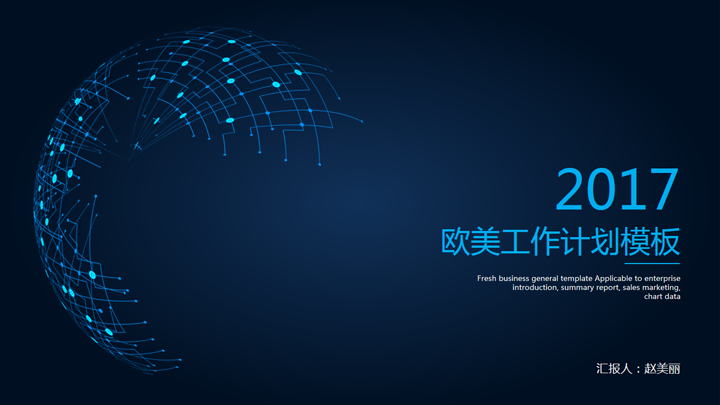 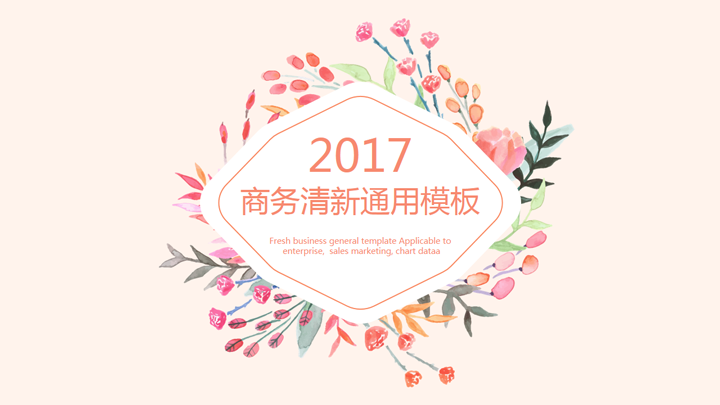 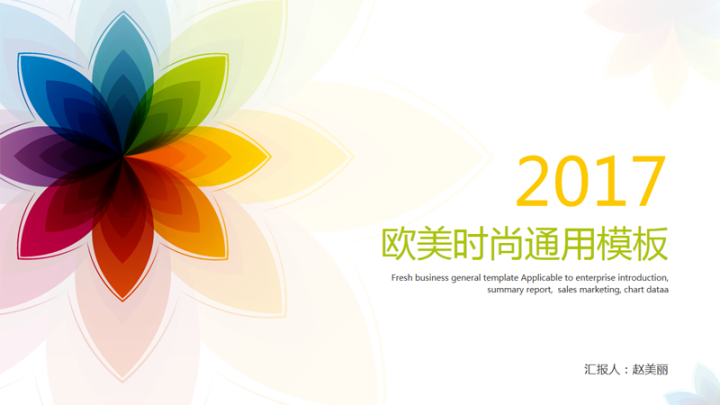 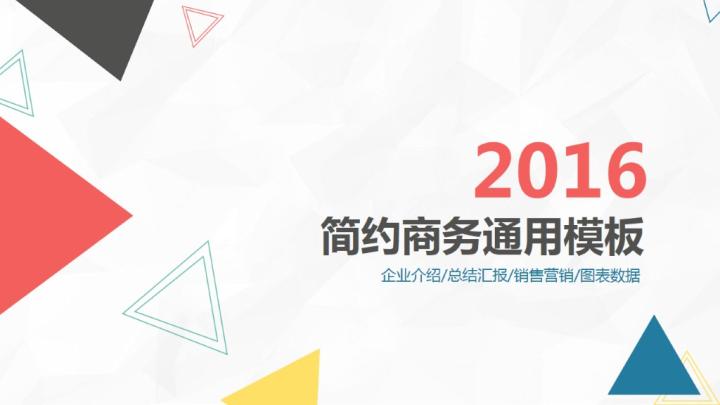 感谢您的购买，更多优质PPT模板
请复制网址访问---稻壳儿春秋广告
稻壳儿网址：http://chn.docer.com/works?userid=199329941
PPT定制企业QQ：2850856404